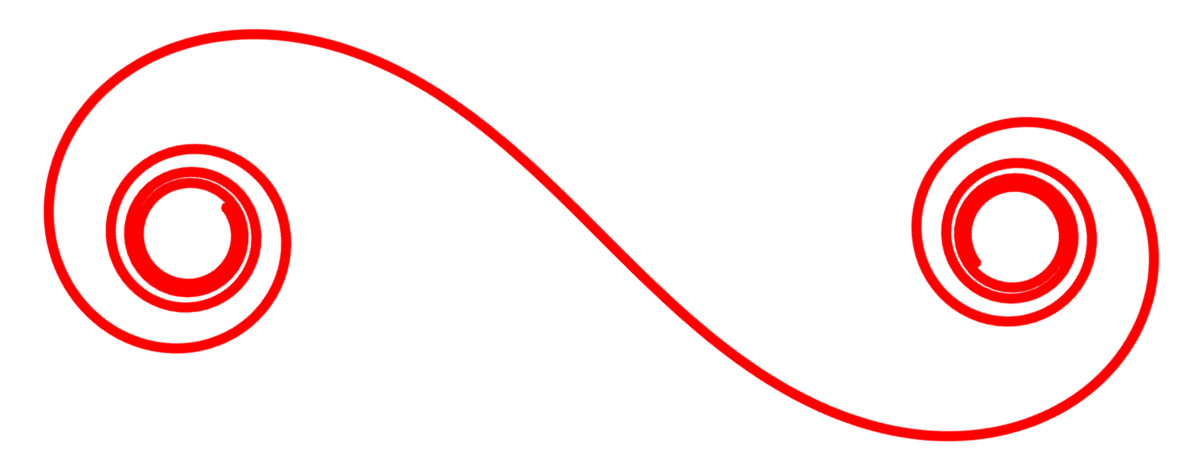 Klothoiden  und andere Anwendungen von Kurven
Interaktives Erkunden und Verstehen
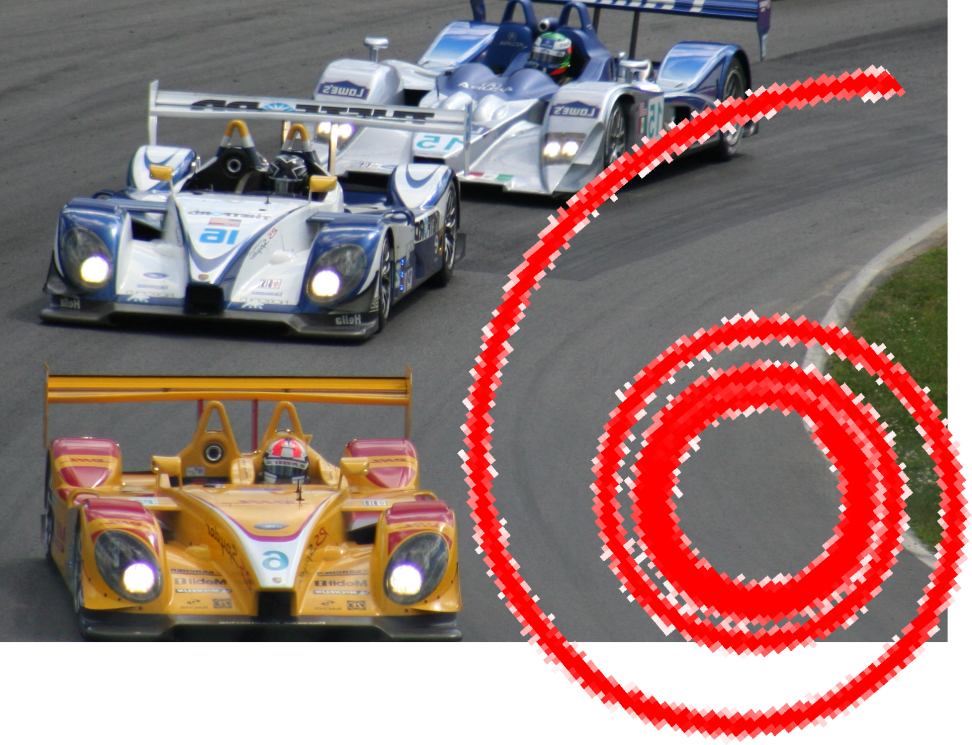 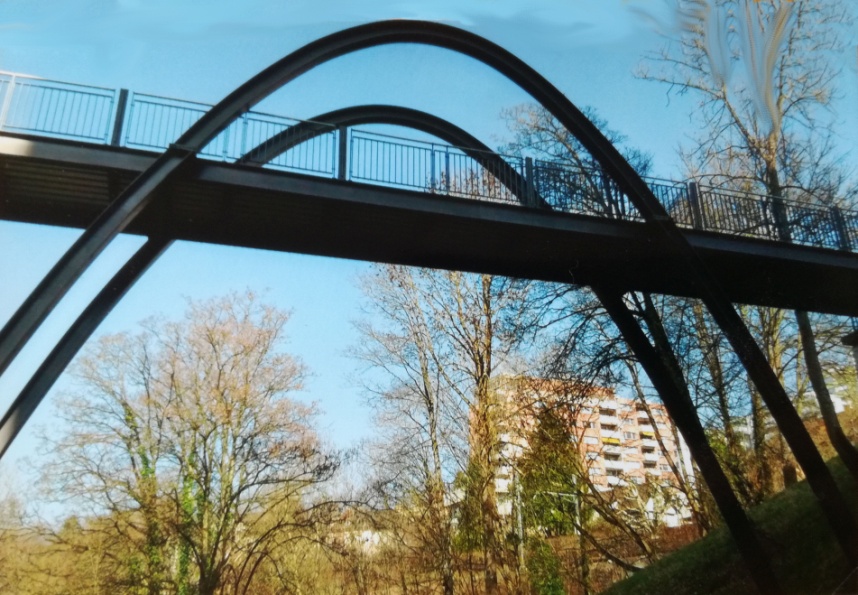 Prof. Dr. Dörte Haftendorn, Leuphana Universität Lüneburg,  http://www.kurven-erkunden-und-verstehen.de     Folie 1
1. Die Klothoide
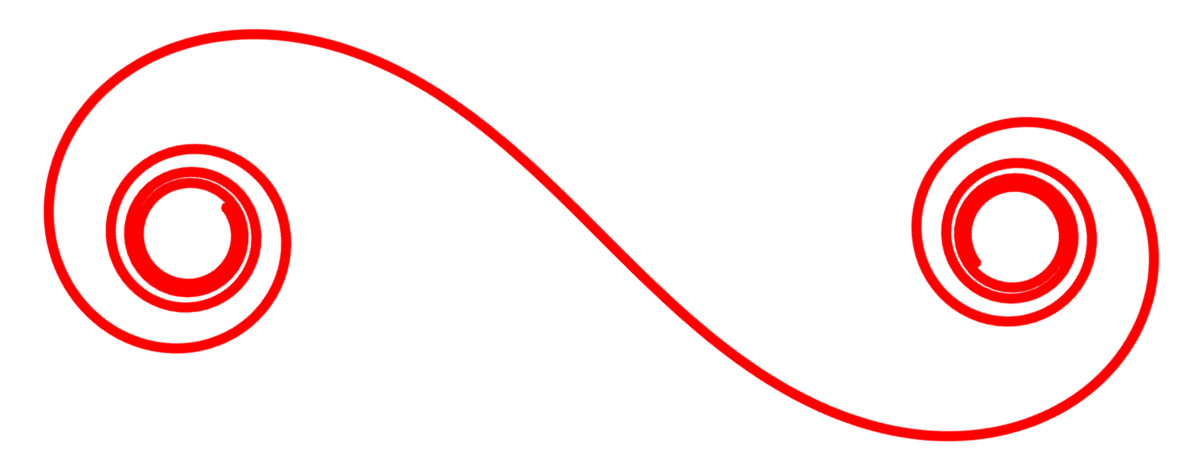 2. Technische Realisierungen
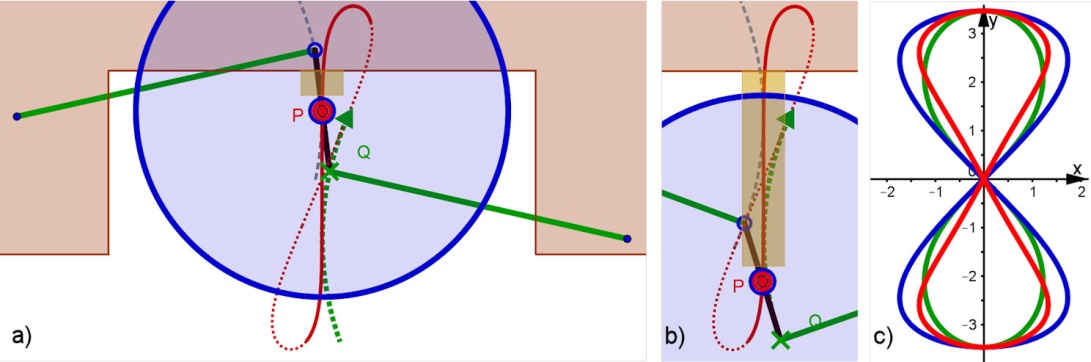 3. Kurven der Welt
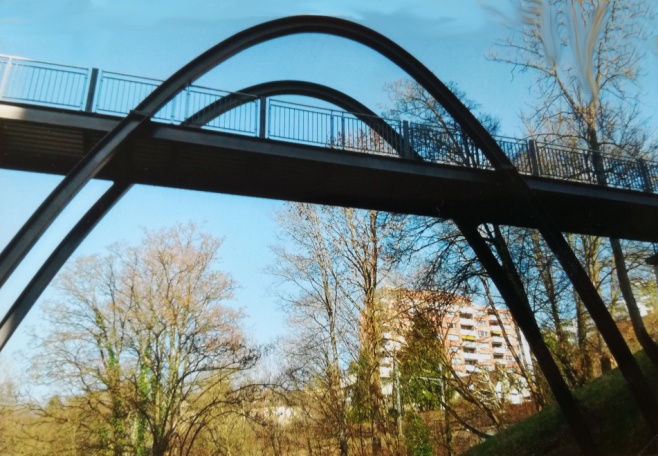 Prof. Dr. Dörte Haftendorn, Leuphana Universität Lüneburg,  http://www.kurven-erkunden-und-verstehen.de     Folie 2
Gerade Schiene ---- Kurven -Schiene
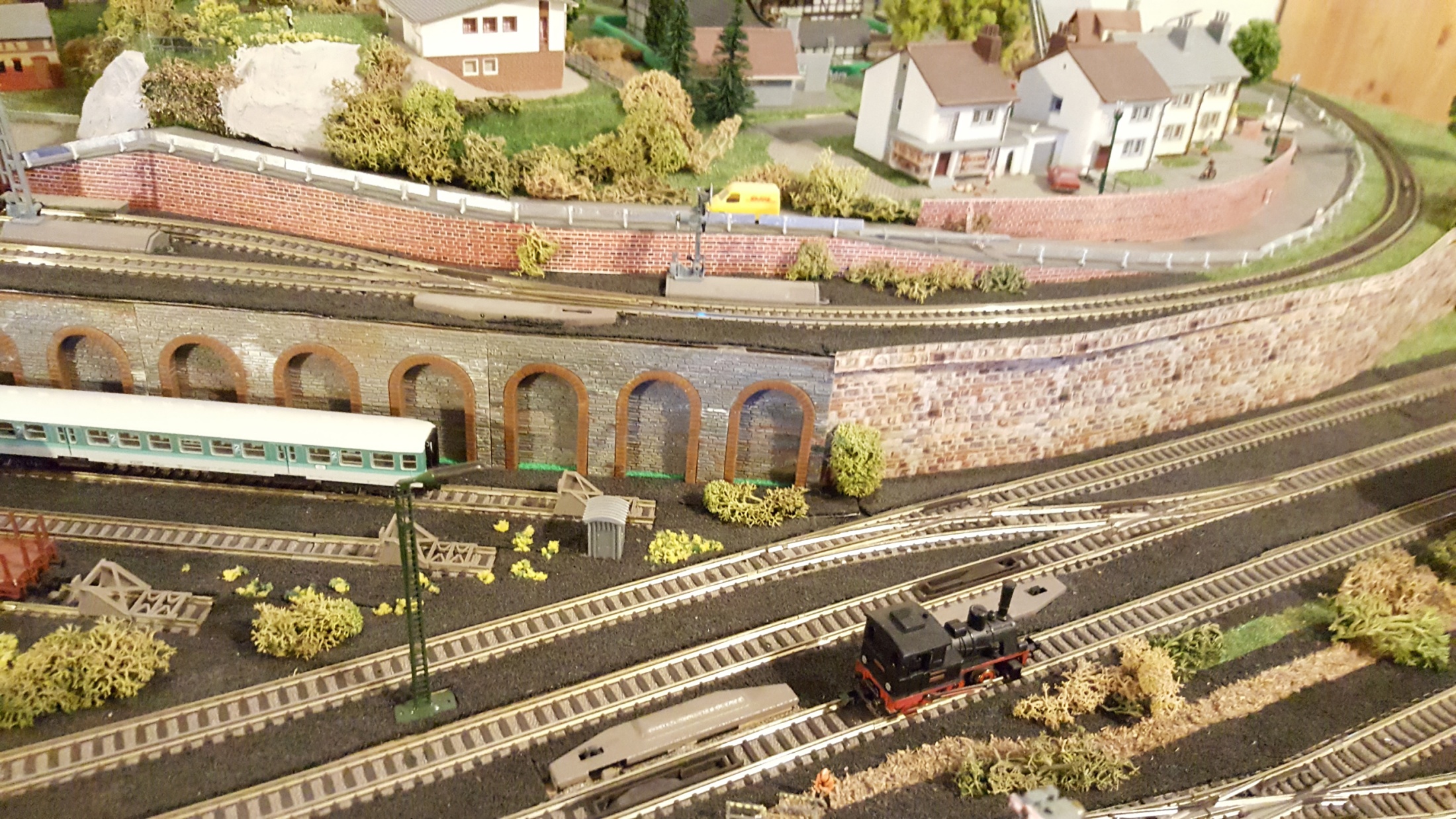 Kurven-Schiene ist ein Achtelkreis
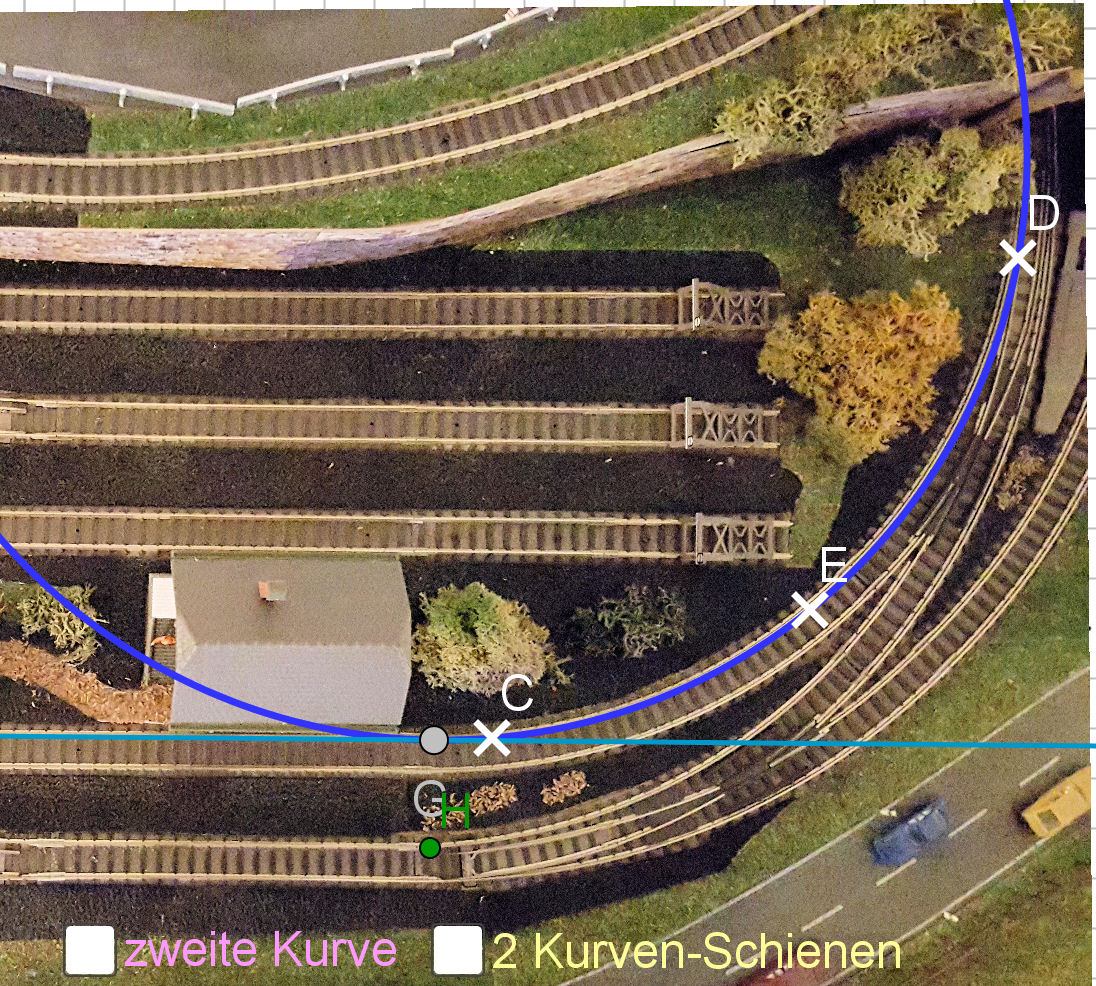 Kurven-Schiene ist ein Achtelkreis
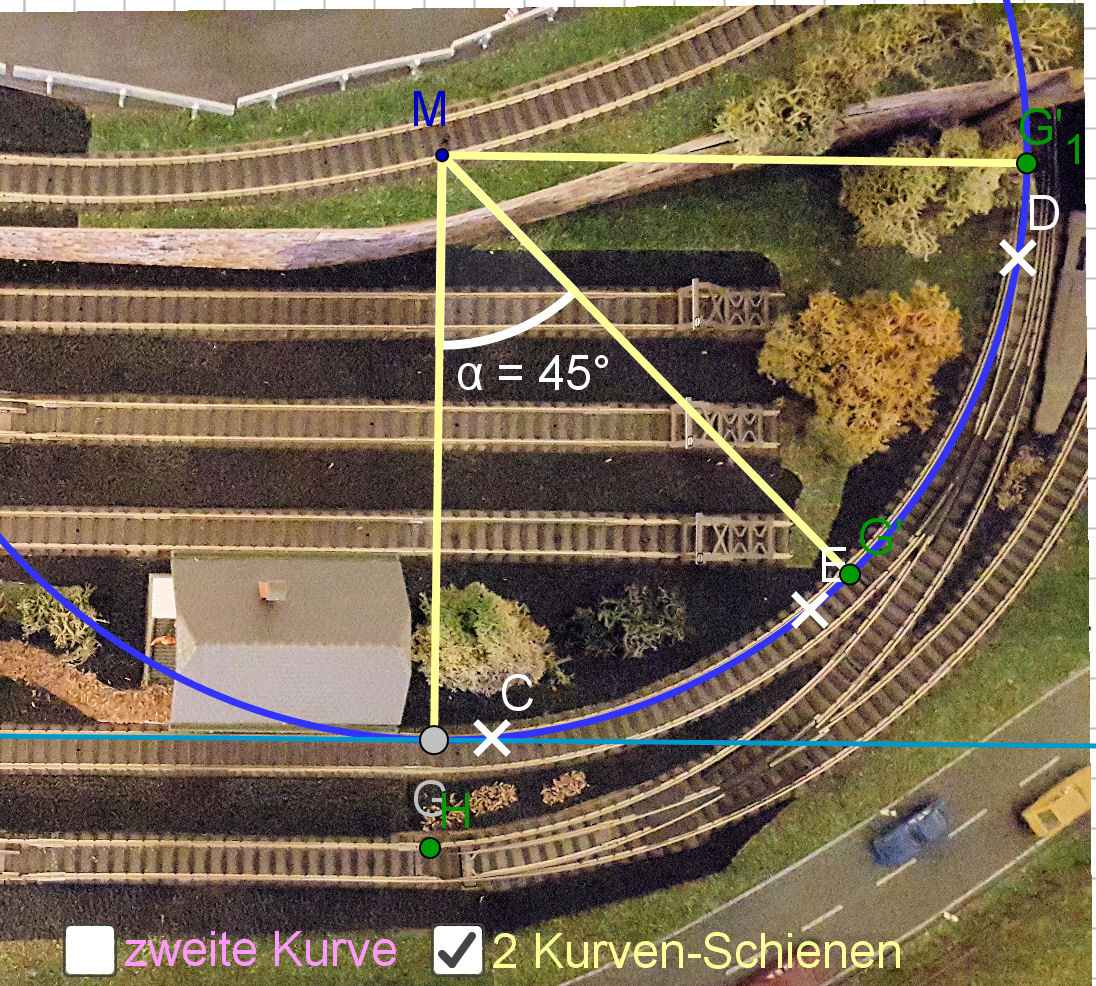 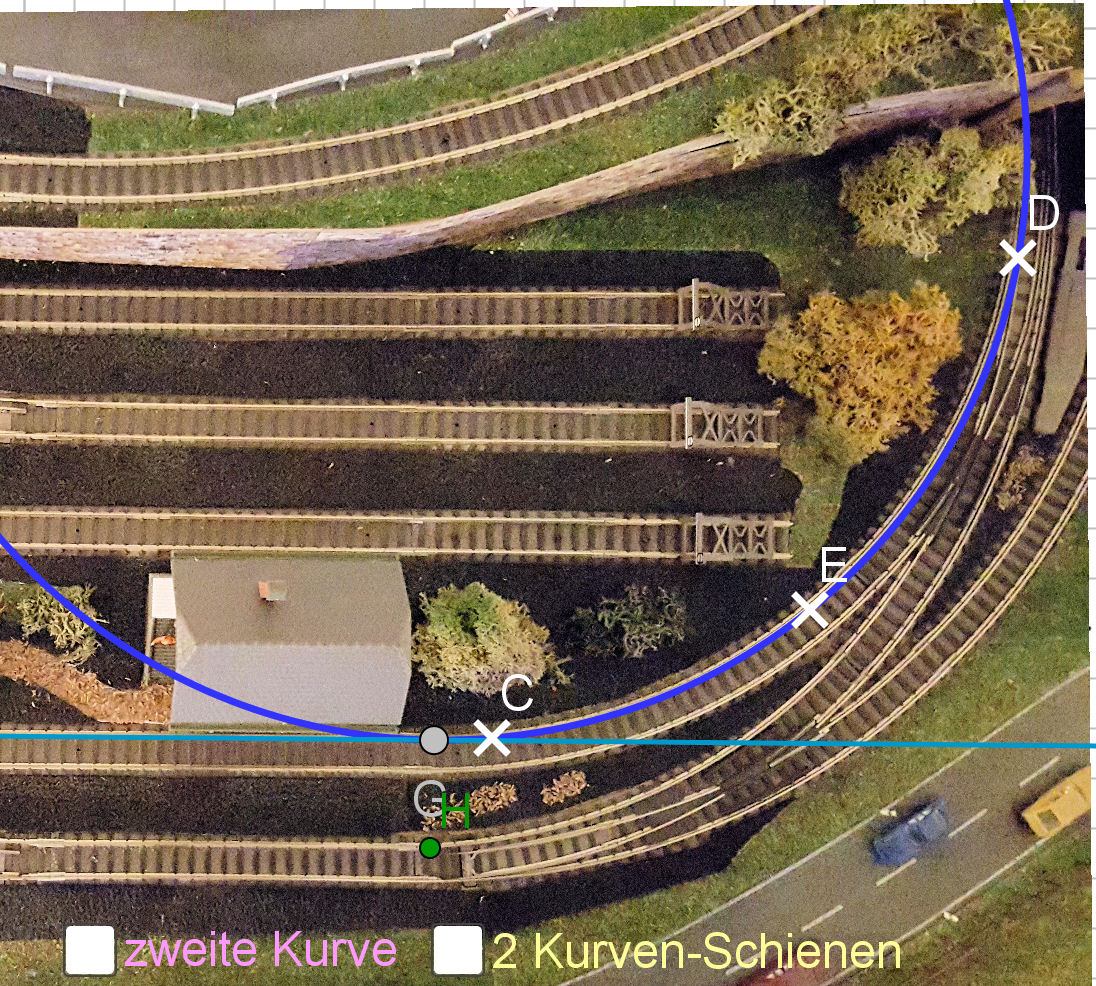 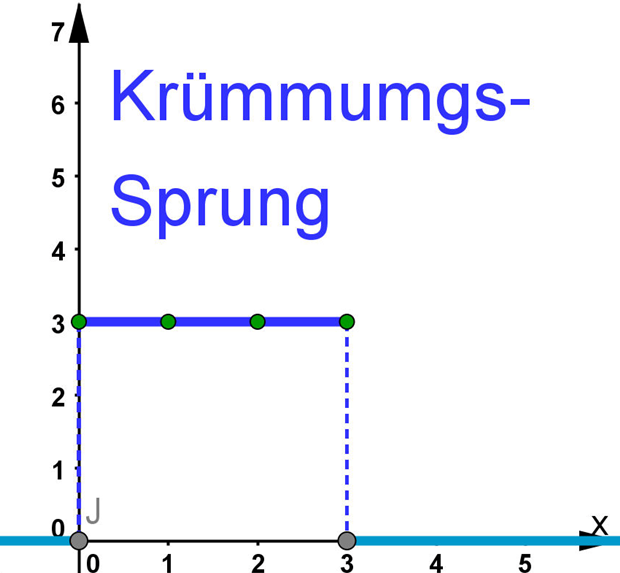 im echten Straßenverkehr:
Lenkrad
herumreißen
???????????
Prof. Dr. Dörte Haftendorn, Leuphana Universität Lüneburg,  http://www.kurven-erkunden-und-verstehen.de     Folie 6
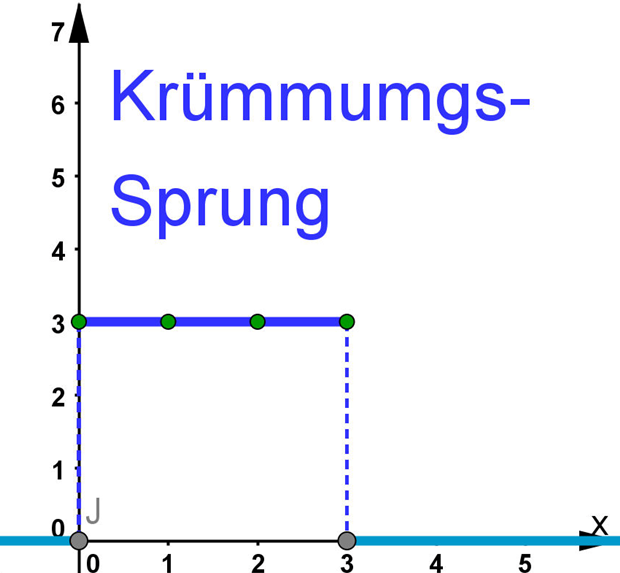 im echten Straßenverkehr:
Lenkrad
herumreißen
???????????
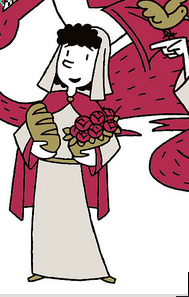 Klothilde 
hilft
Prof. Dr. Dörte Haftendorn, Leuphana Universität Lüneburg,  http://www.kurven-erkunden-und-verstehen.de     Folie 7
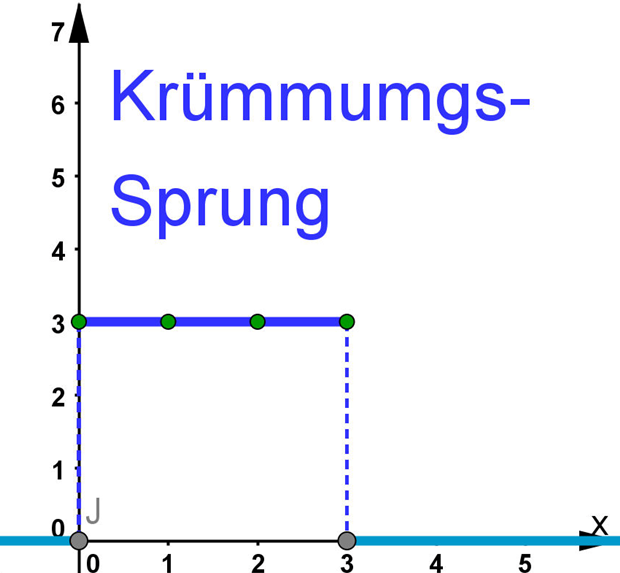 im echten Straßenverkehr:
Lenkrad
herumreißen
???????????
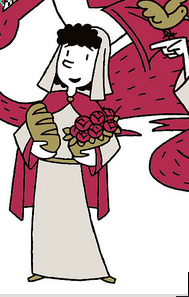 Klothilde 
hilft
Prof. Dr. Dörte Haftendorn, Leuphana Universität Lüneburg,  http://www.kurven-erkunden-und-verstehen.de     Folie 8
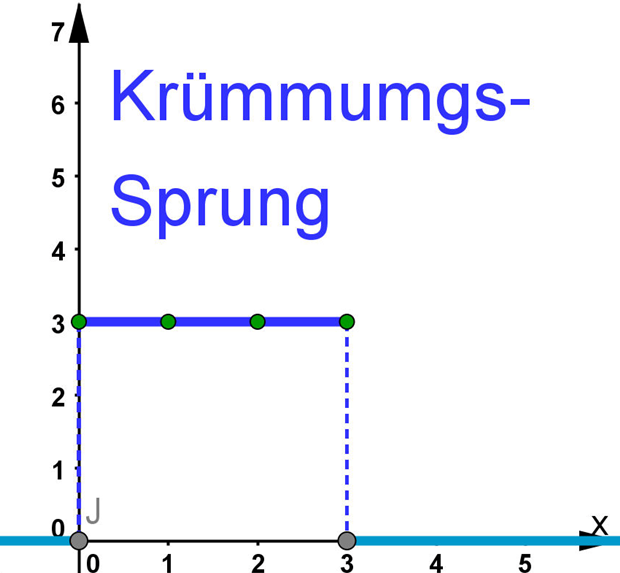 Lenkrad
herumreißen
???????????
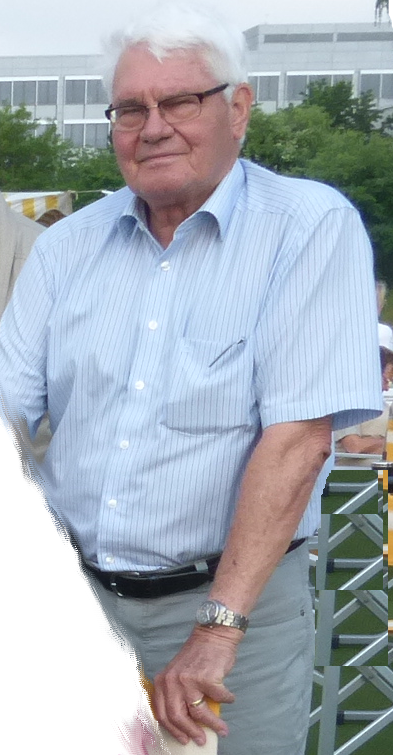 Klothoide 
hilft, sagt

Ekkehardt
Ingenieur für Straßenbau
Prof. Dr. Dörte Haftendorn, Leuphana Universität Lüneburg,  http://www.kurven-erkunden-und-verstehen.de     Folie 9
Klothoide
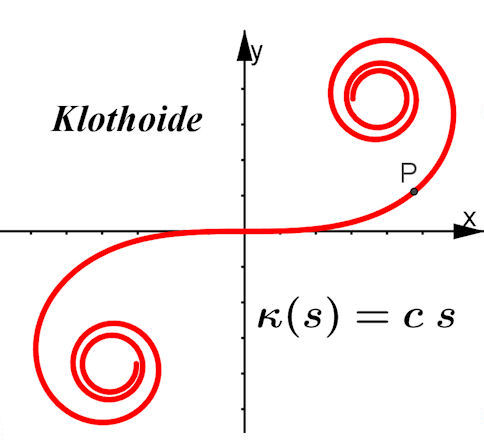 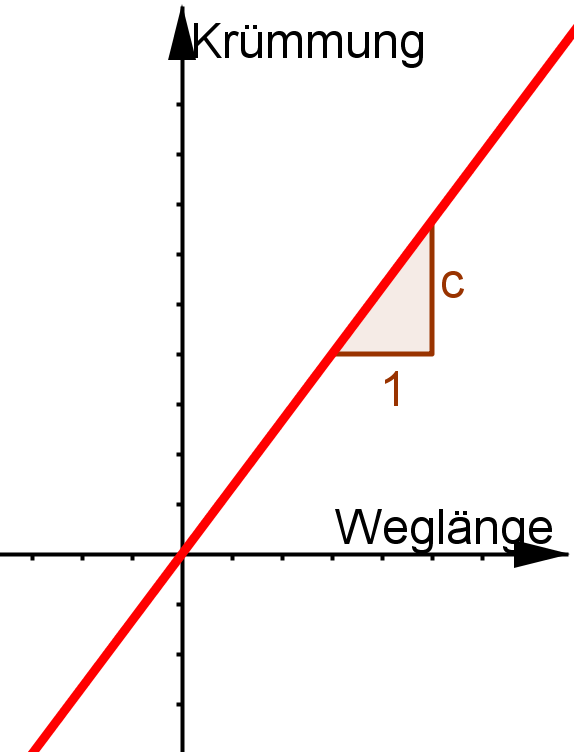 Die Krümmung wächst linear mit der Weglänge s.
Prof. Dr. Dörte Haftendorn, Leuphana Universität Lüneburg,  http://www.kurven-erkunden-und-verstehen.de     Folie 10
Klothoide
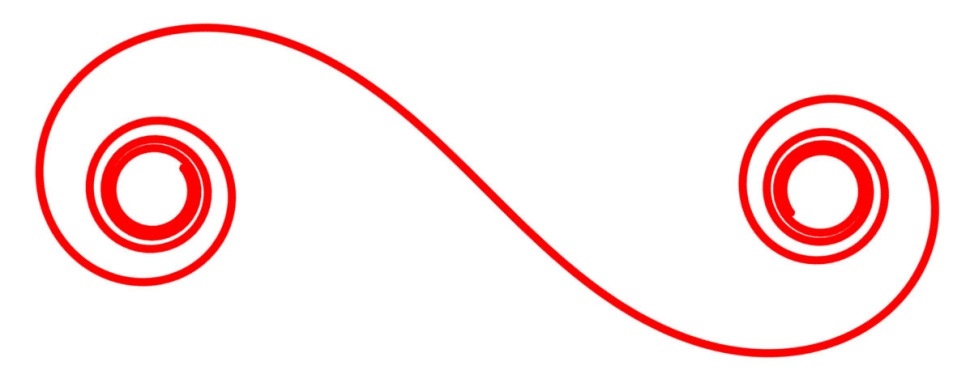 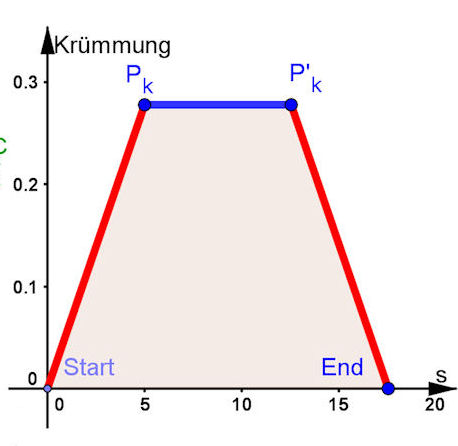 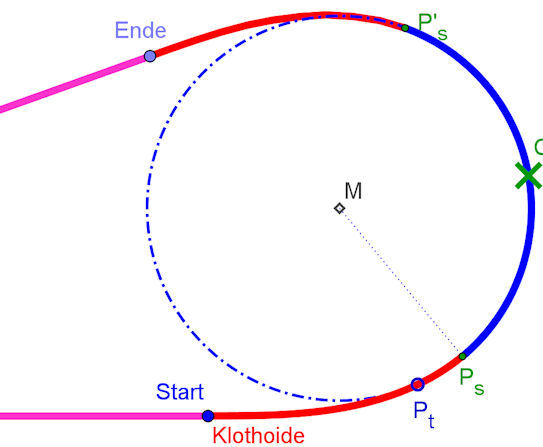 Prof. Dr. Dörte Haftendorn, Leuphana Universität Lüneburg,  http://www.kurven-erkunden-und-verstehen.de     Folie 11
Lüneburg: Ostumgehung B 209 und B4
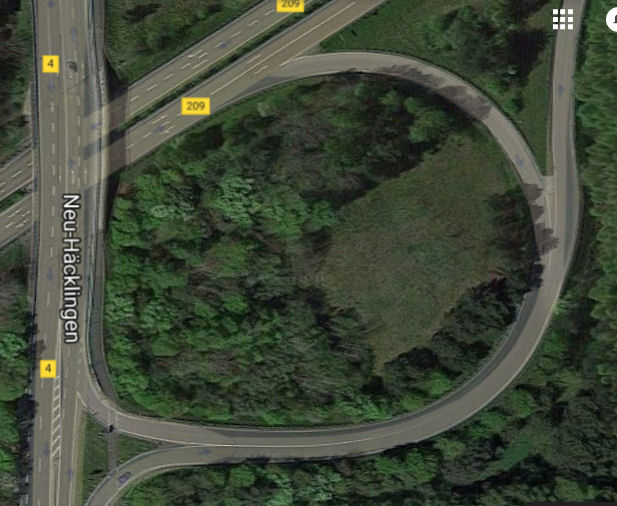 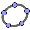 Lüneburg: Ostumgehung B 209 und B4
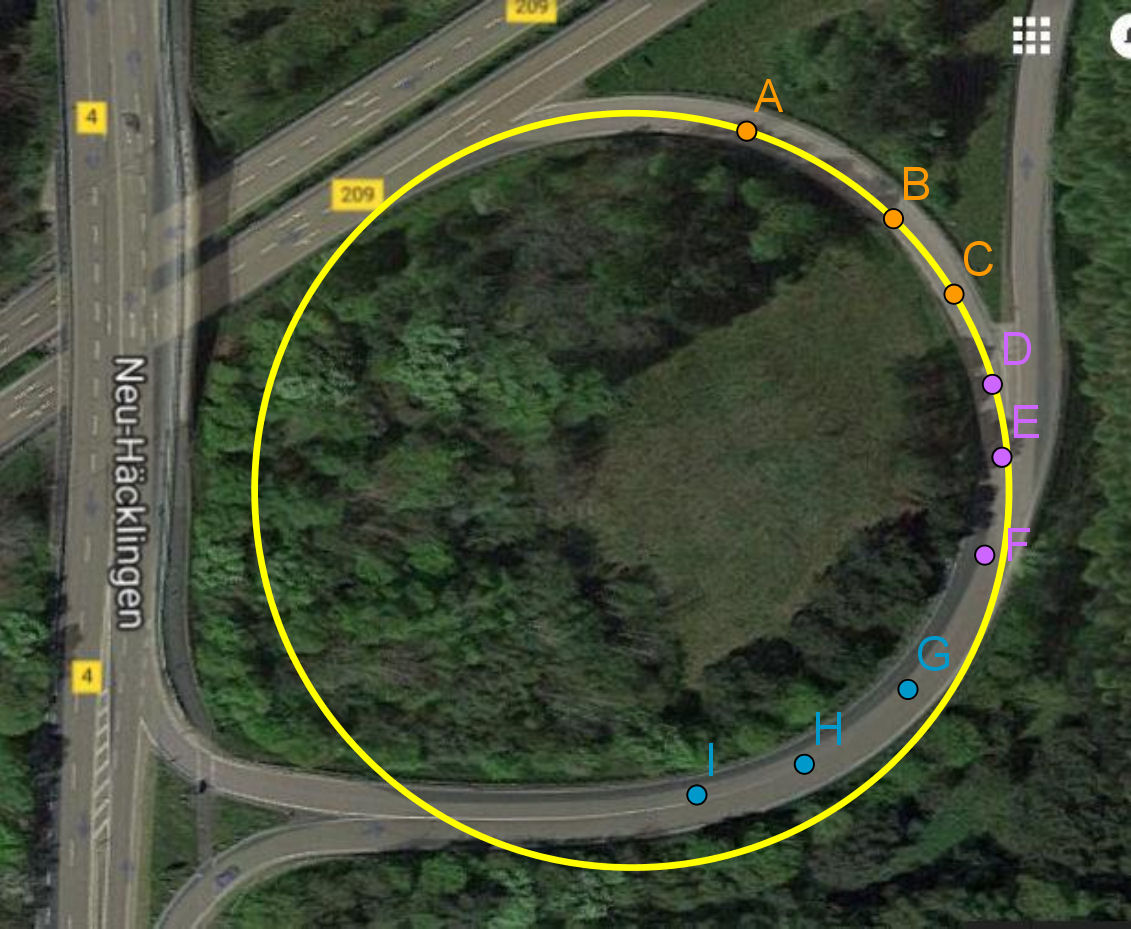 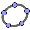 Lüneburg: Ostumgehung B 209 und B4
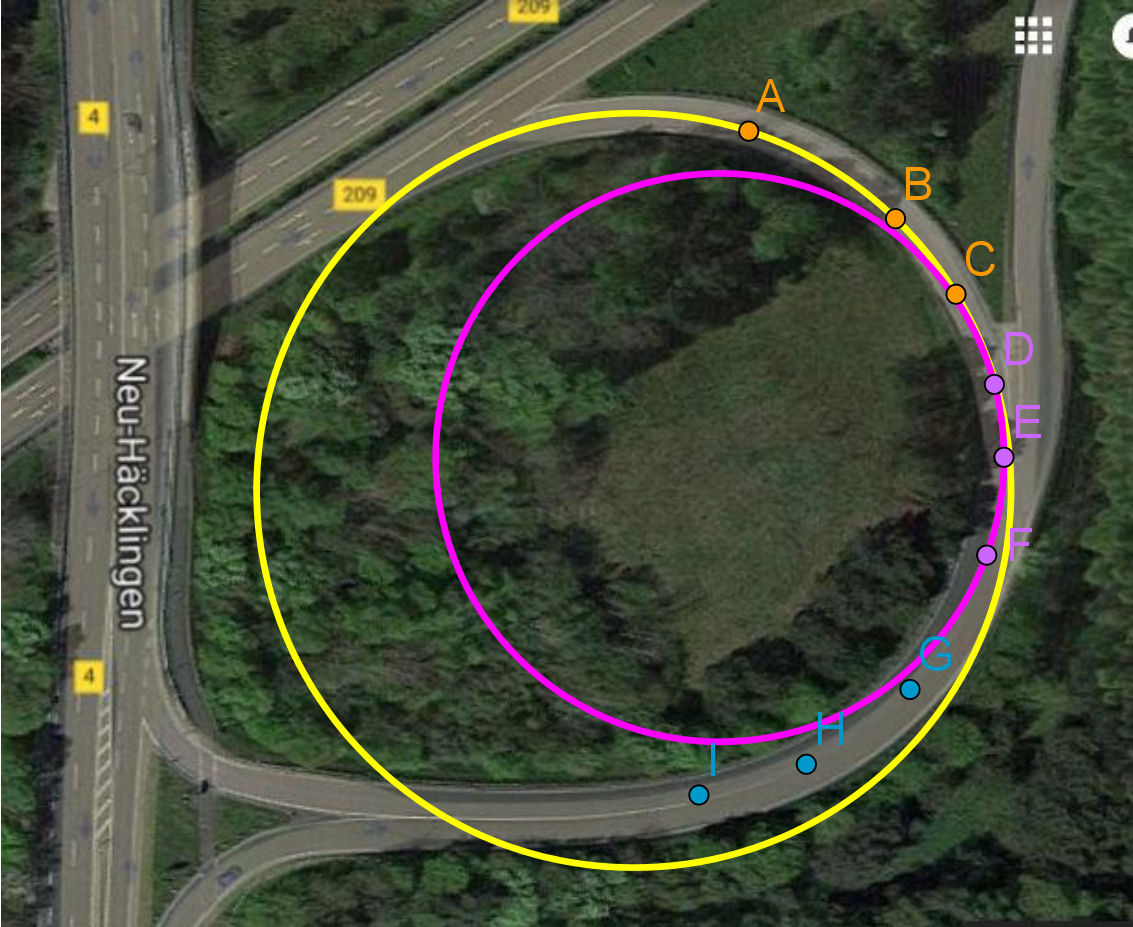 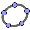 Lüneburg: Ostumgehung B 209 und B4
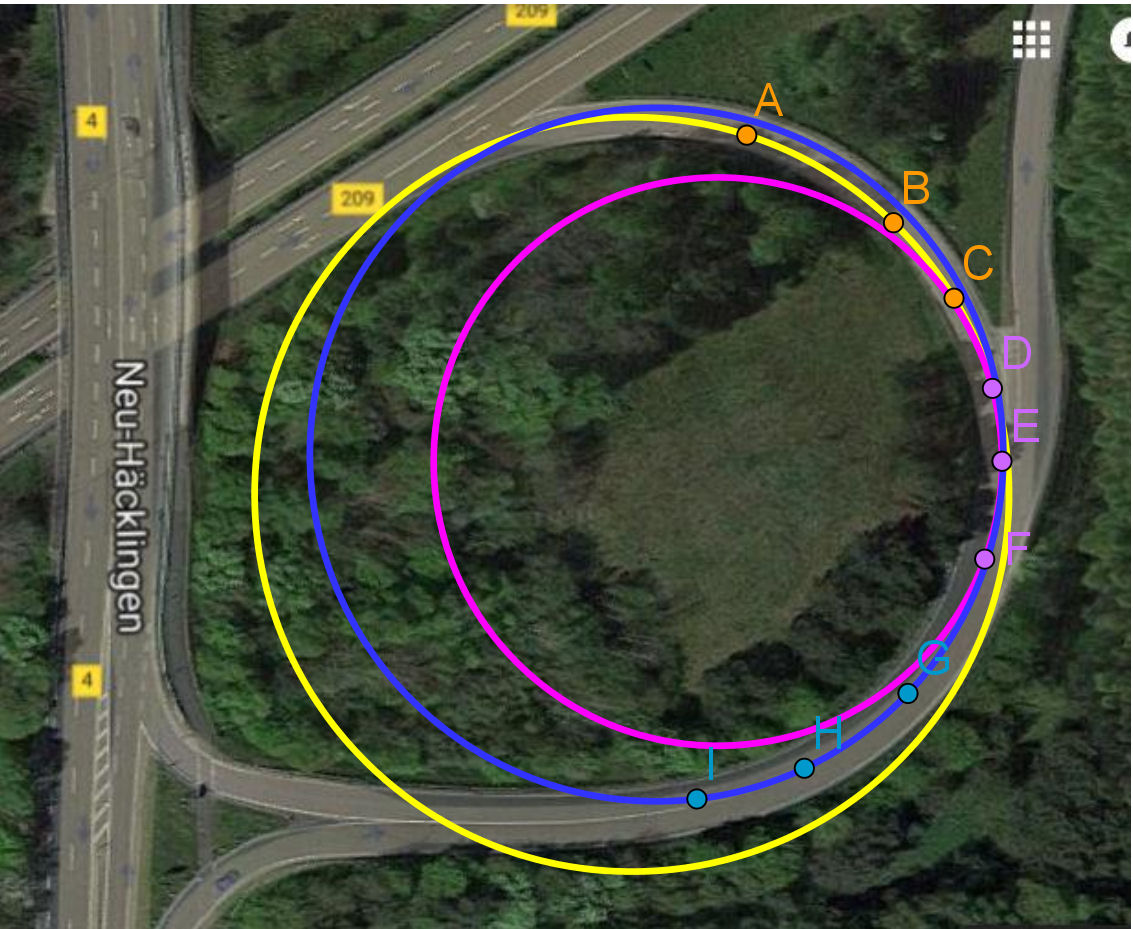 Klothoide
Kreis
Klothoide
B 216, abbiegen nach Bleckede
schlecht
gebaut
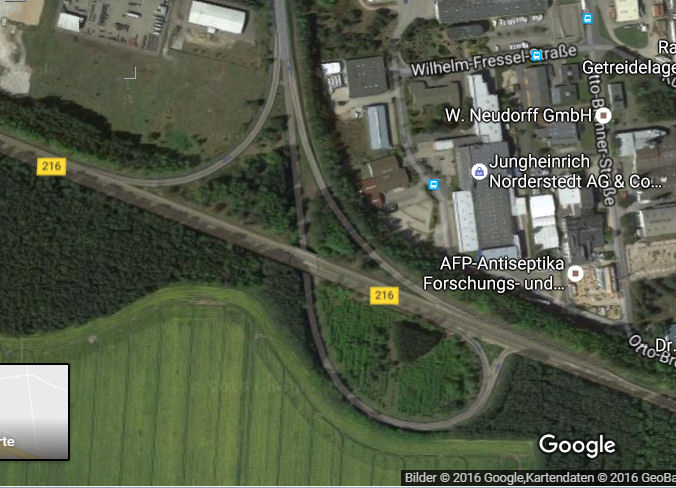 Lüneburg 
Industriegebiet
Hafen
B 216, abbiegen nach Bleckede
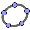 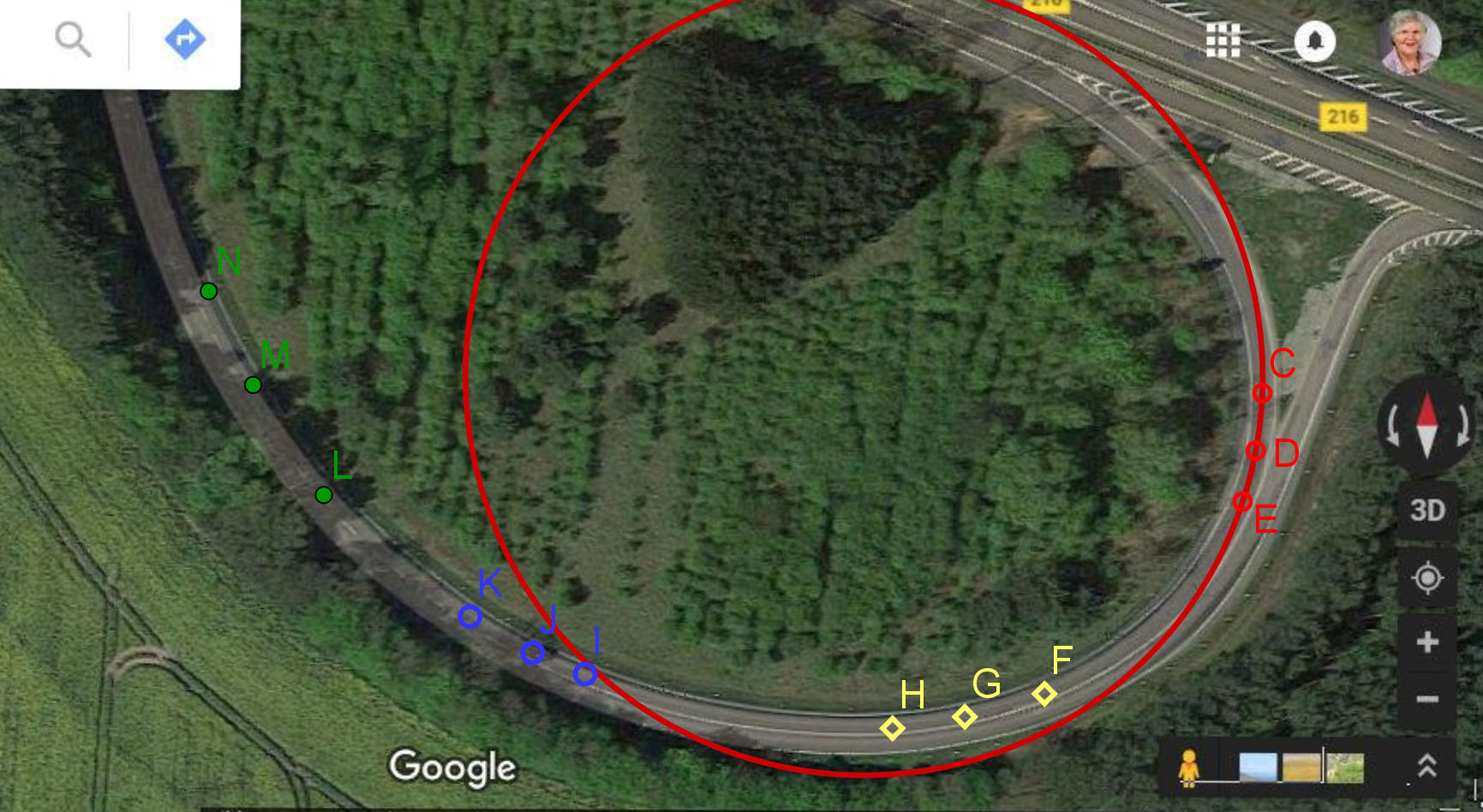 Prof. Dr. Dörte Haftendorn, Leuphana Universität Lüneburg,  http://www.kurven-erkunden-und-verstehen.de     Folie 17
B 216, abbiegen nach Bleckede
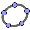 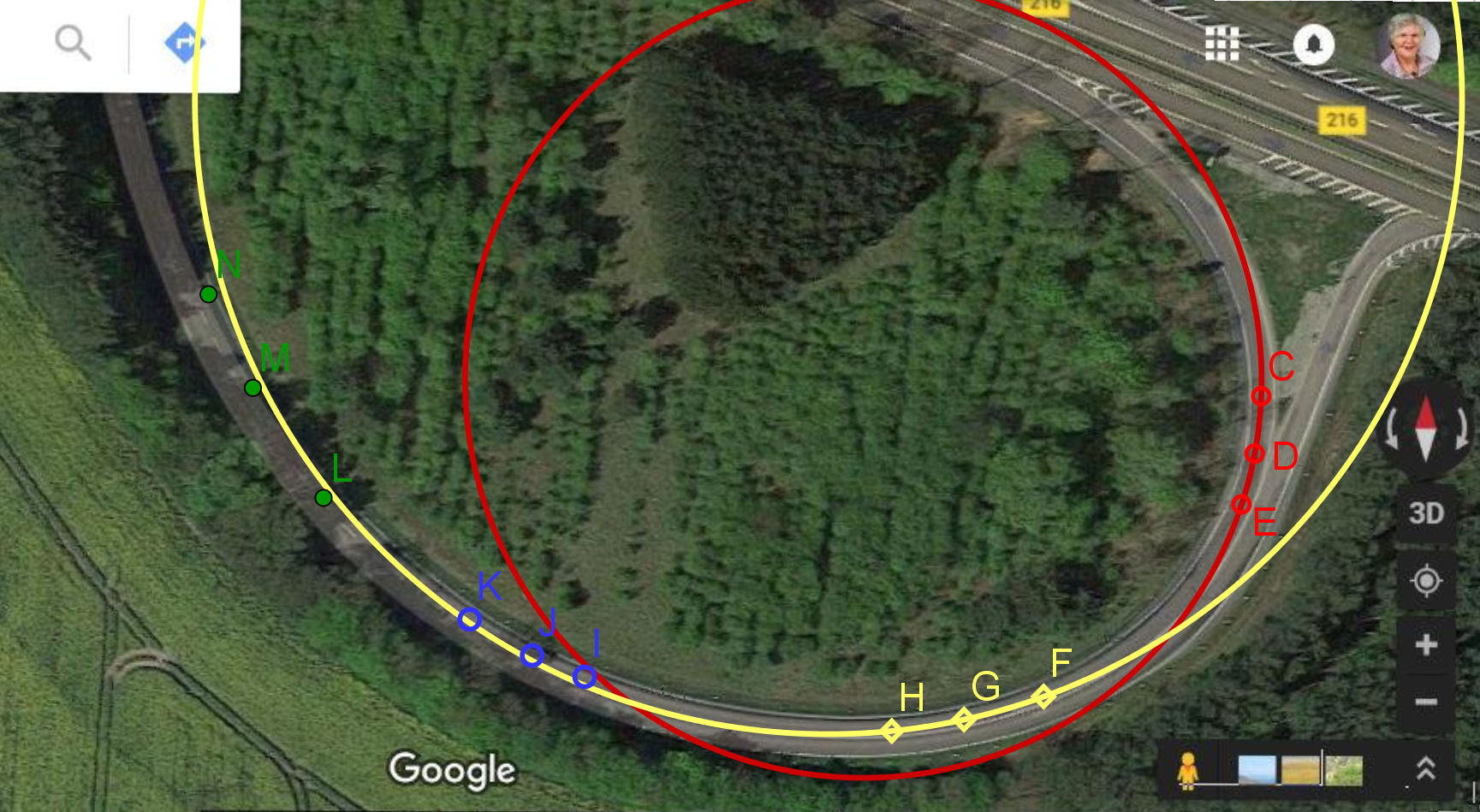 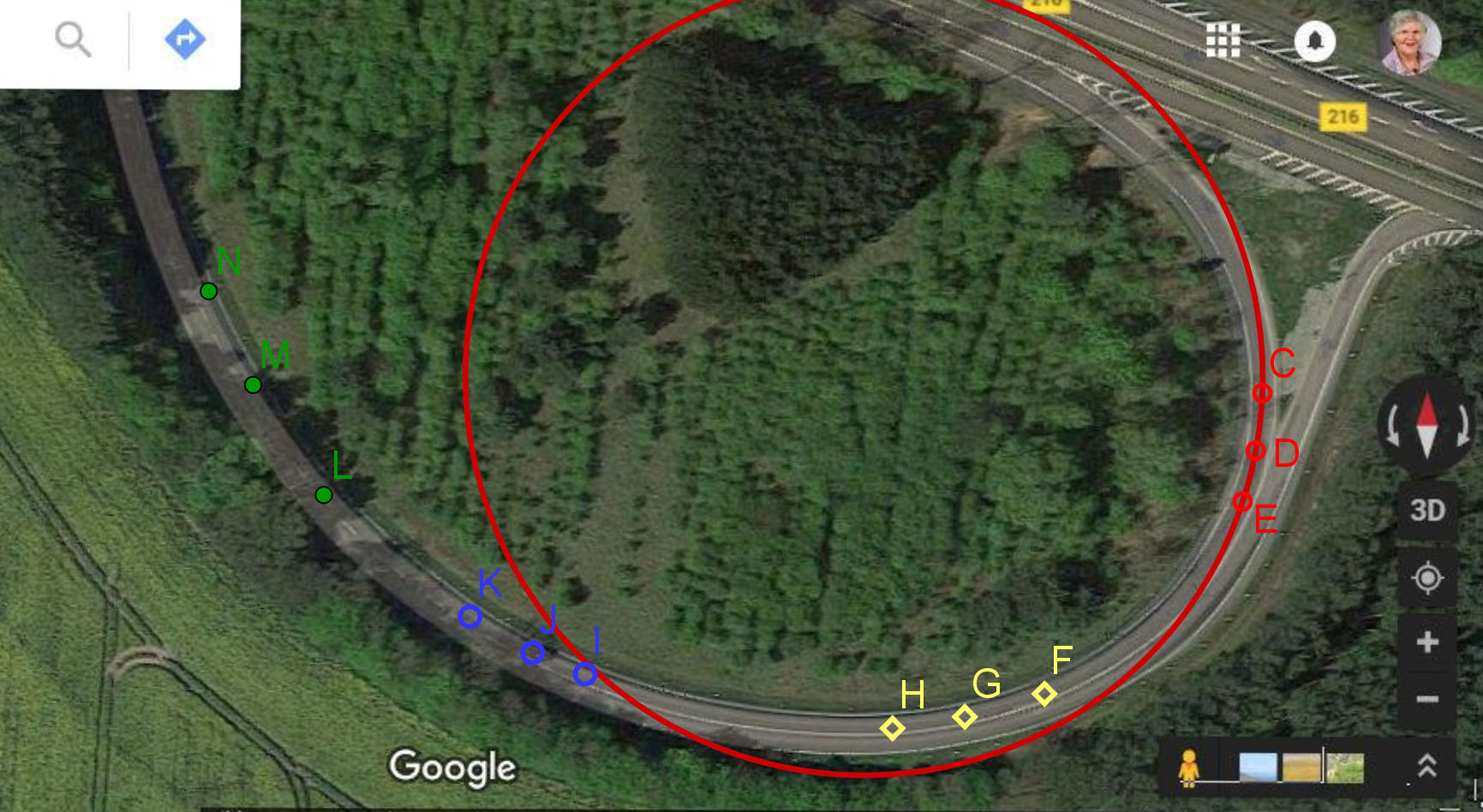 Prof. Dr. Dörte Haftendorn, Leuphana Universität Lüneburg,  http://www.kurven-erkunden-und-verstehen.de     Folie 18
B 216, abbiegen nach Bleckede
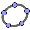 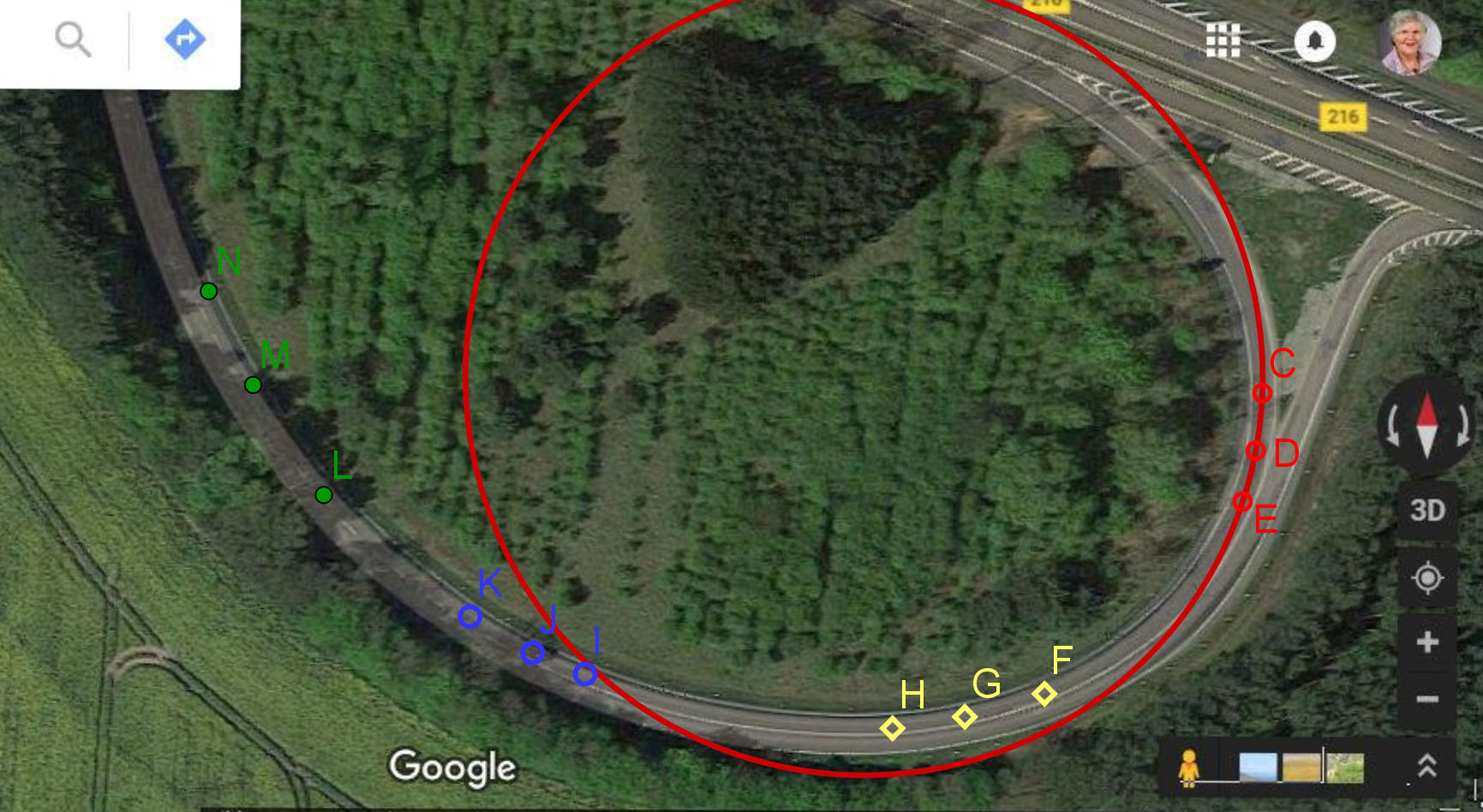 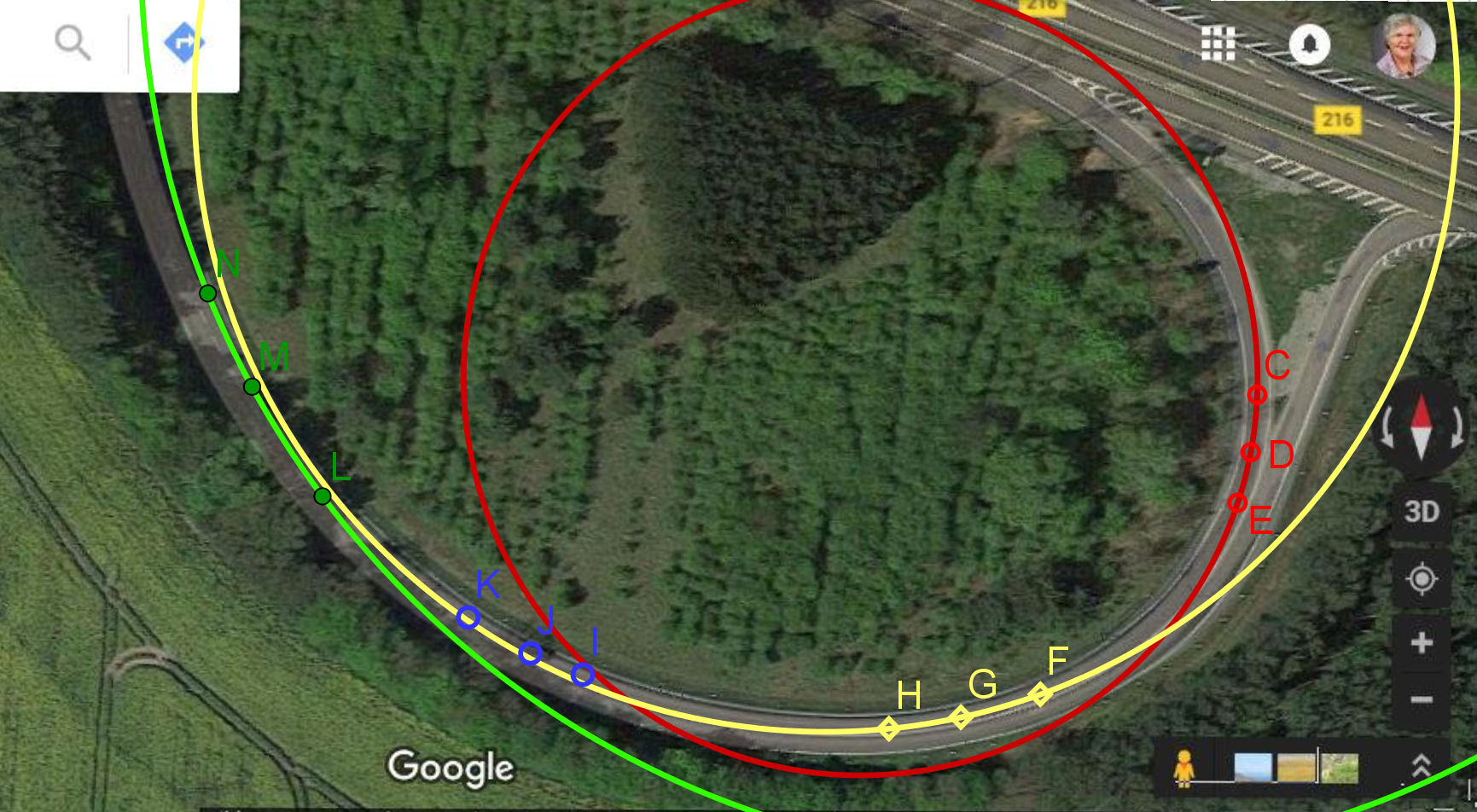 Prof. Dr. Dörte Haftendorn, Leuphana Universität Lüneburg,  http://www.kurven-erkunden-und-verstehen.de     Folie 19
Einlenken, raus lenken,nochmal einlenken,  dann ganz rauslenken
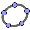 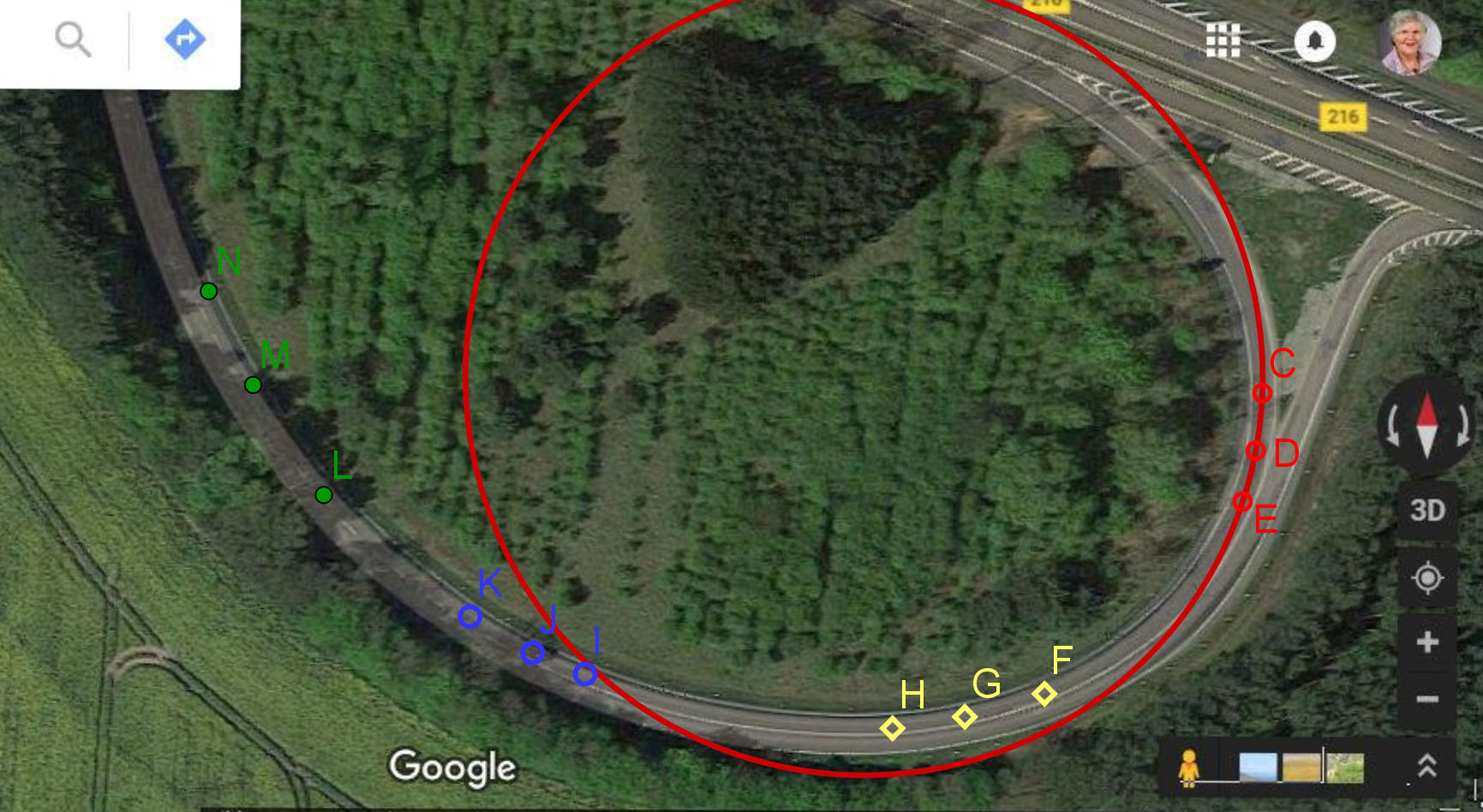 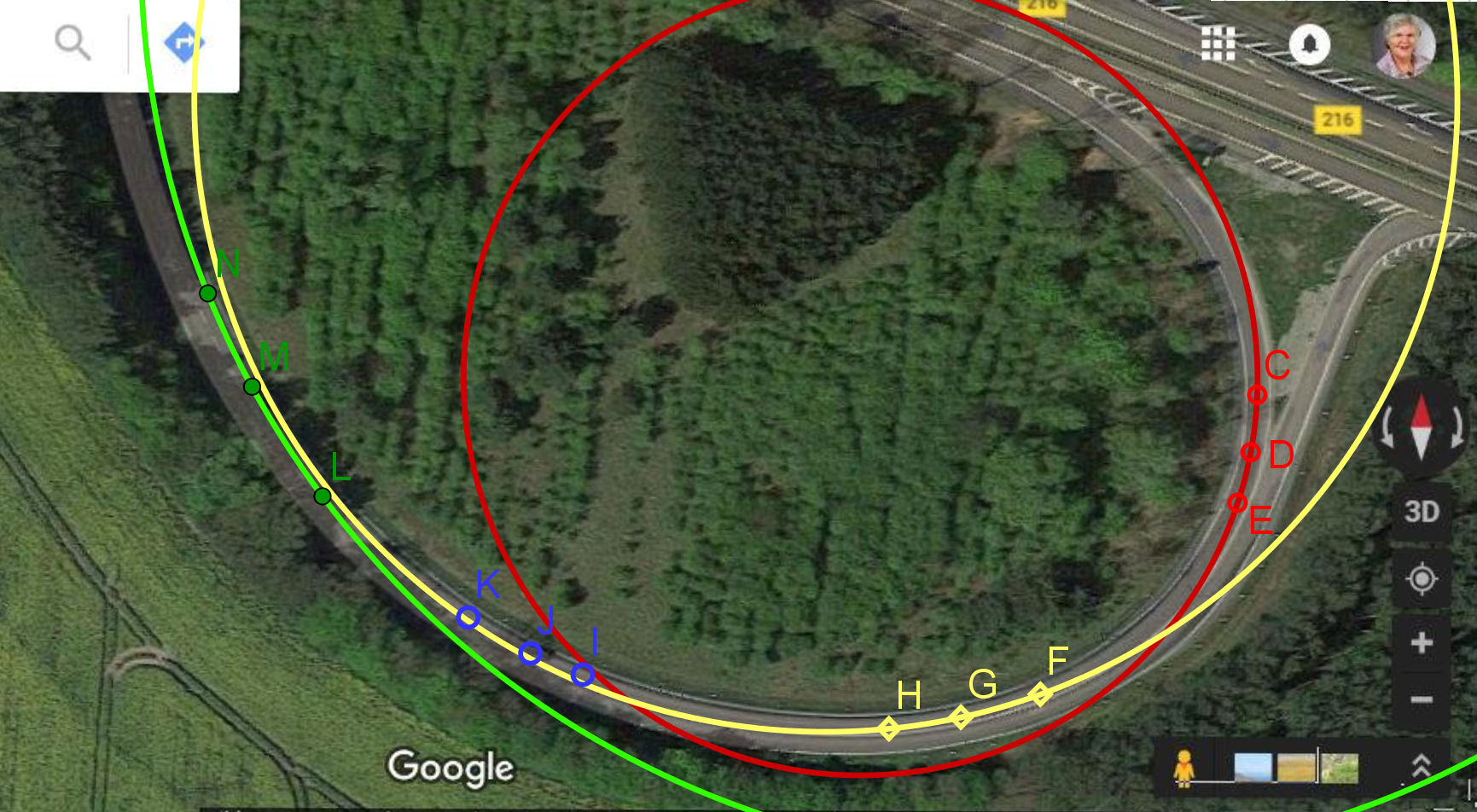 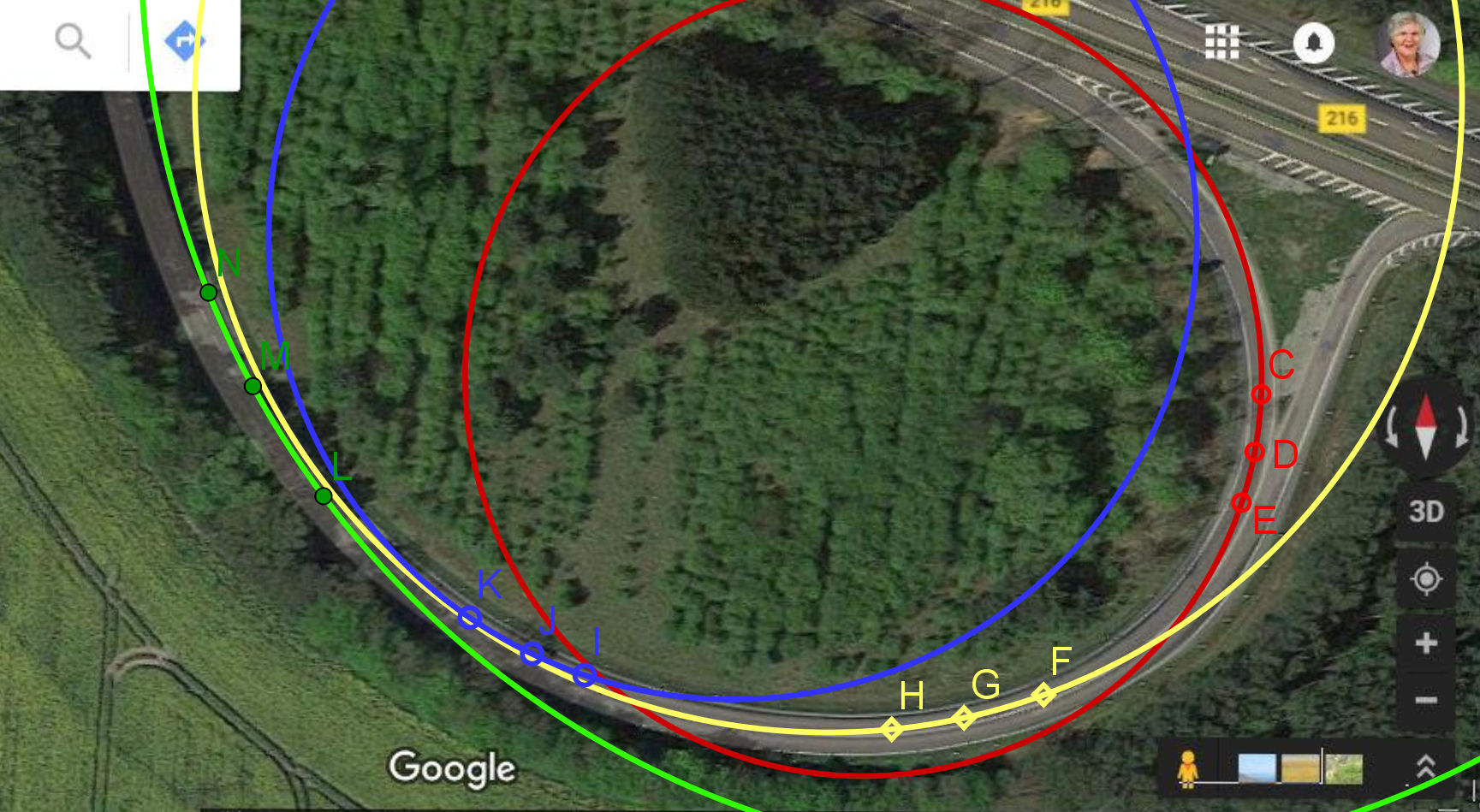 Oh je!
Oh je!
Prof. Dr. Dörte Haftendorn, Leuphana Universität Lüneburg,  http://www.kurven-erkunden-und-verstehen.de     Folie 20
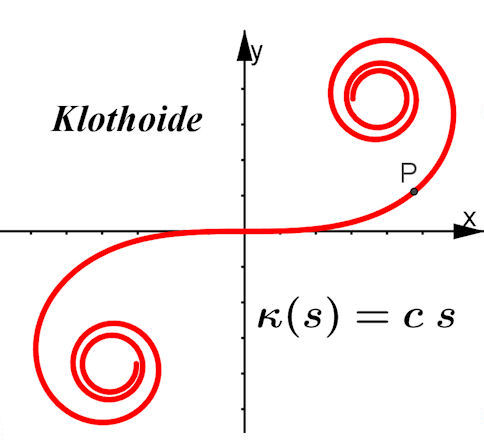 Klothoide
Parameter-
darstellung
klotho
= spinnen
Prof. Dr. Dörte Haftendorn, Leuphana Universität Lüneburg,  http://www.kurven-erkunden-und-verstehen.de     Folie 21
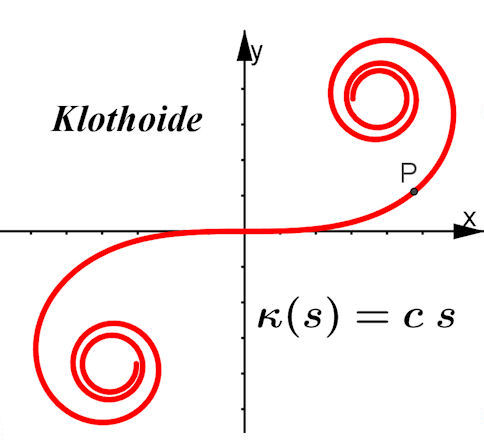 Klothoide
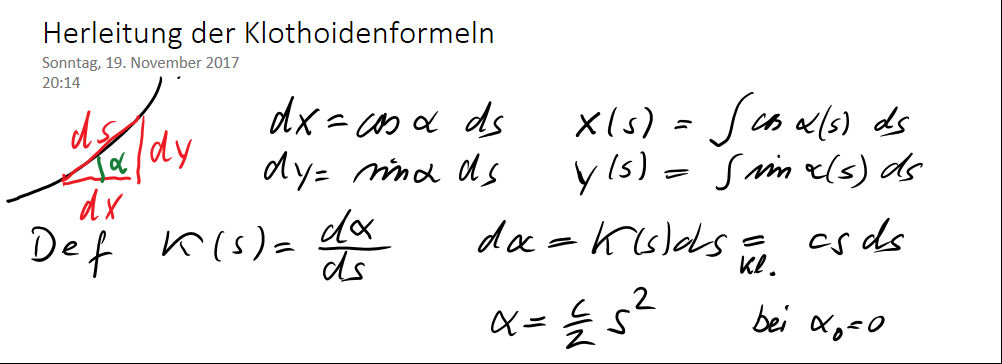 Prof. Dr. Dörte Haftendorn, Leuphana Universität Lüneburg,  http://www.kurven-erkunden-und-verstehen.de     Folie 22
Keine Straße ohne Klothoide
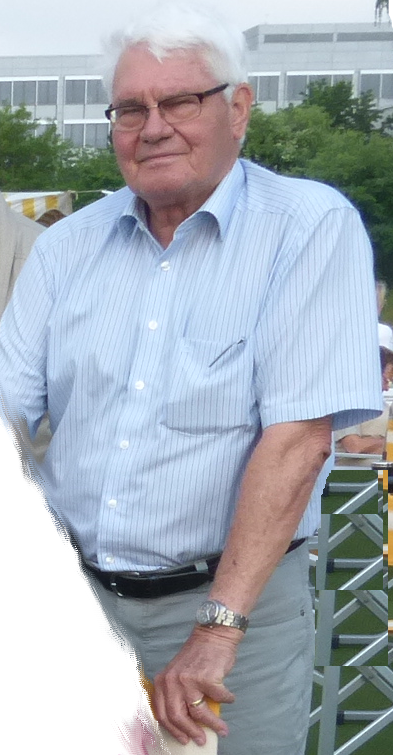 sagt 
Ekkehardt
Na, wie viele Klothoiden hatten Sie denn heute schon ?
Prof. Dr. Dörte Haftendorn, Leuphana Universität Lüneburg,  http://www.kurven-erkunden-und-verstehen.de     Folie 23
Gelenke
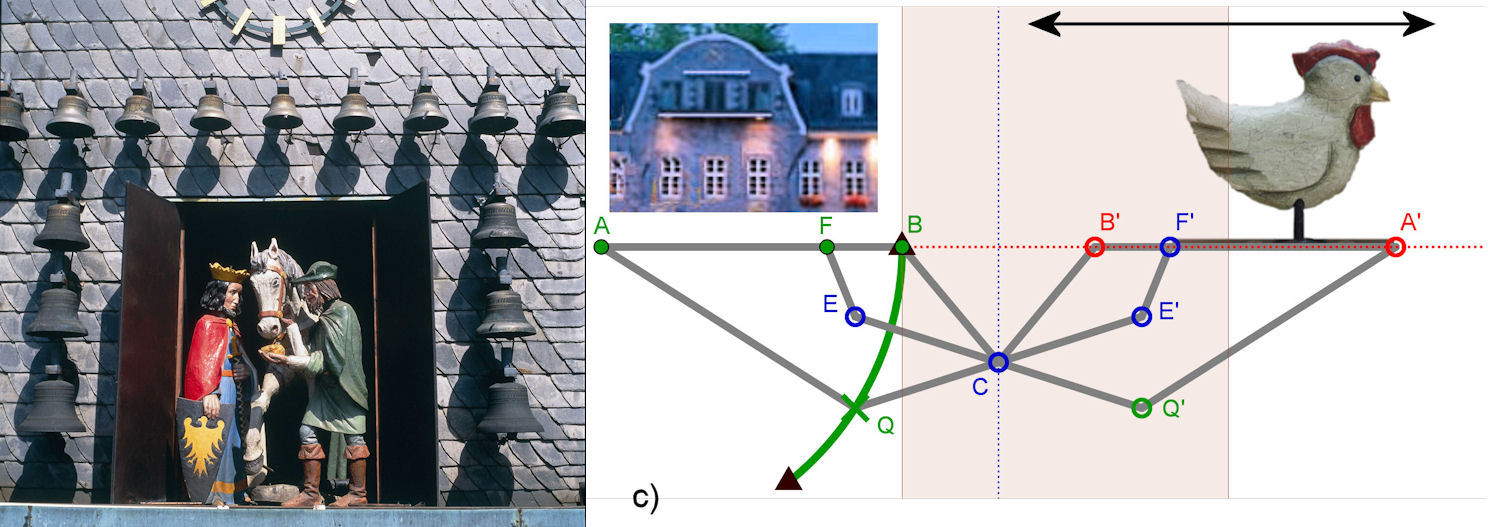 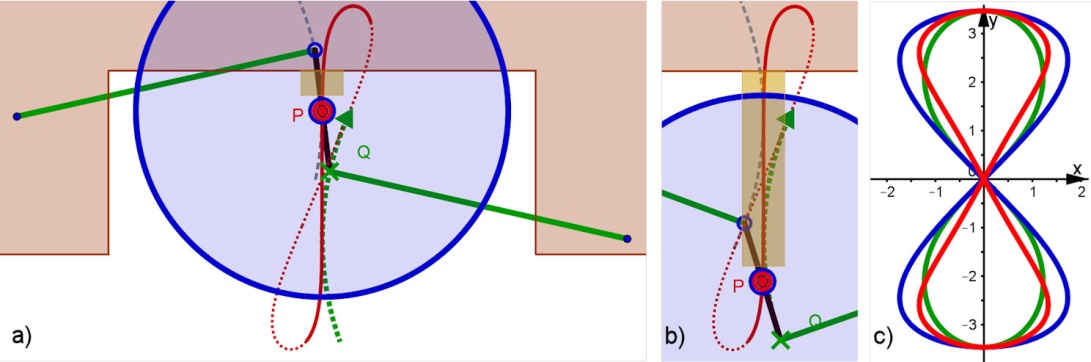 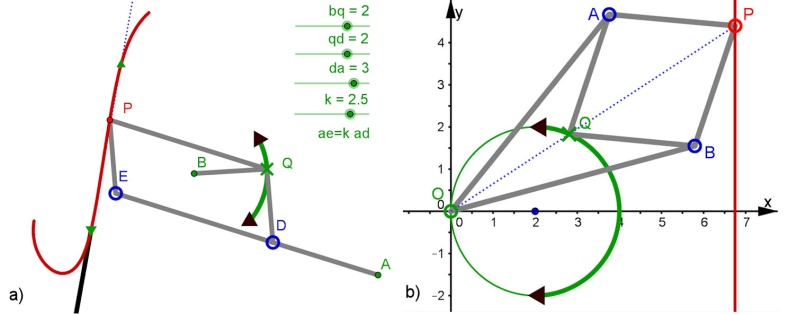 Prof. Dr. Dörte Haftendorn, Leuphana Universität Lüneburg,  http://www.kurven-erkunden-und-verstehen.de     Folie 24
Inversor von Peaucellier 1864
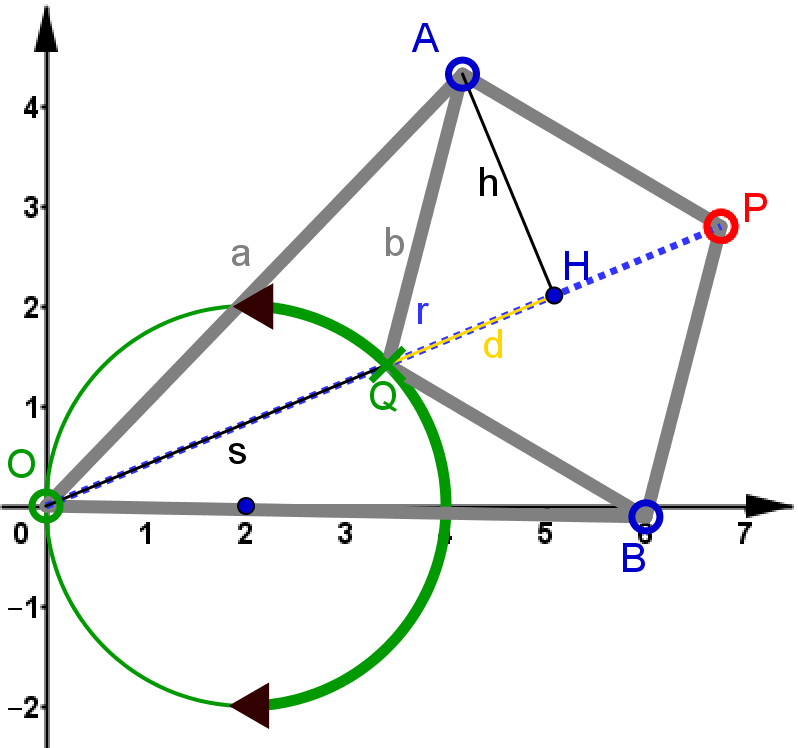 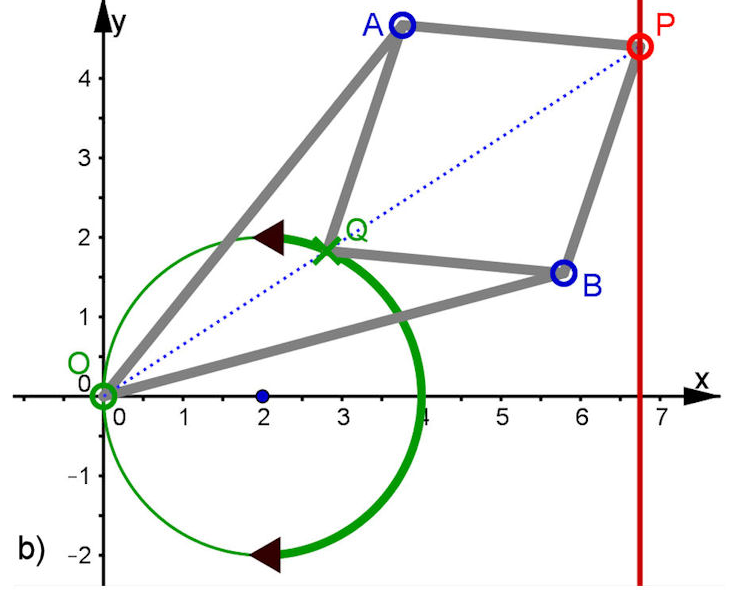 Kreisbewegung und Geradführung
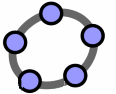 mit Hilfe der Kreisspiegelung
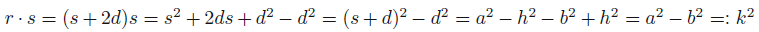 Prof. Dr. Dörte Haftendorn, Leuphana Universität Lüneburg,  http://www.kurven-erkunden-und-verstehen.de     Folie 25
Drachengelenk von Kempe um 1877
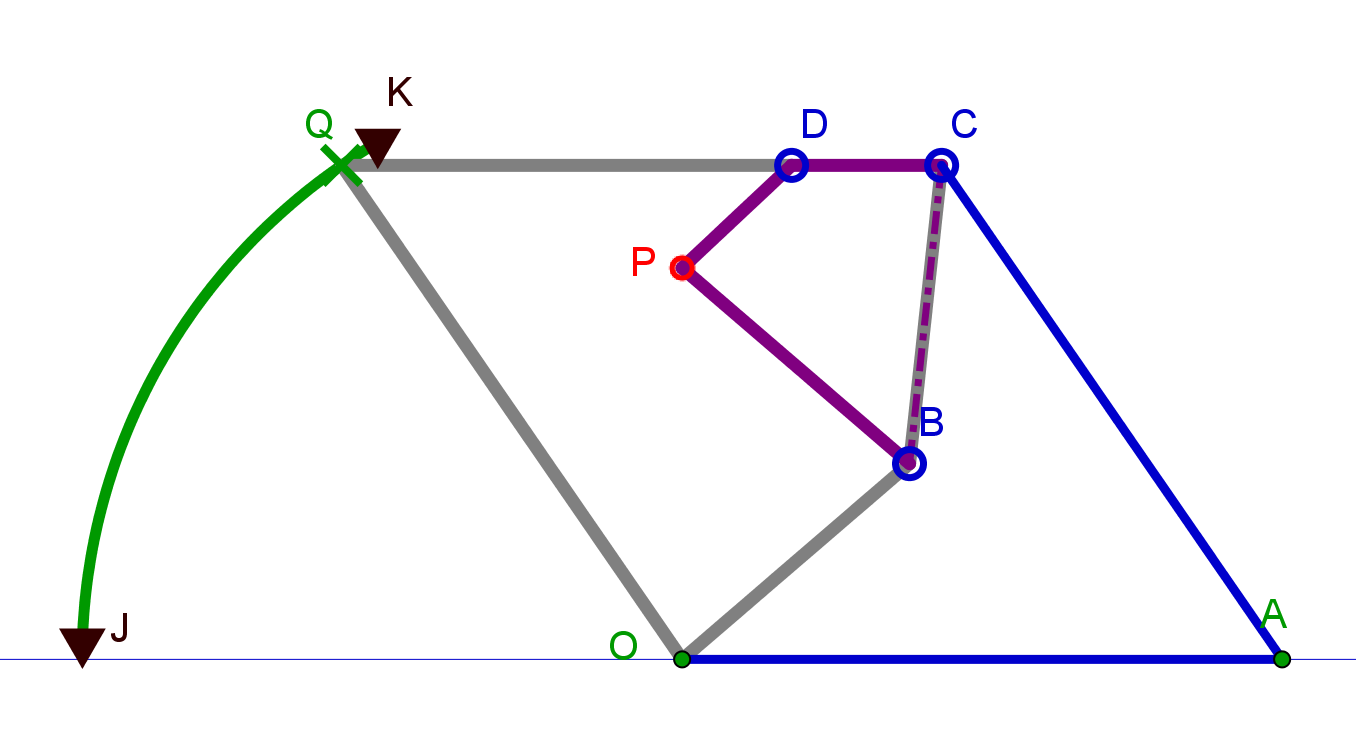 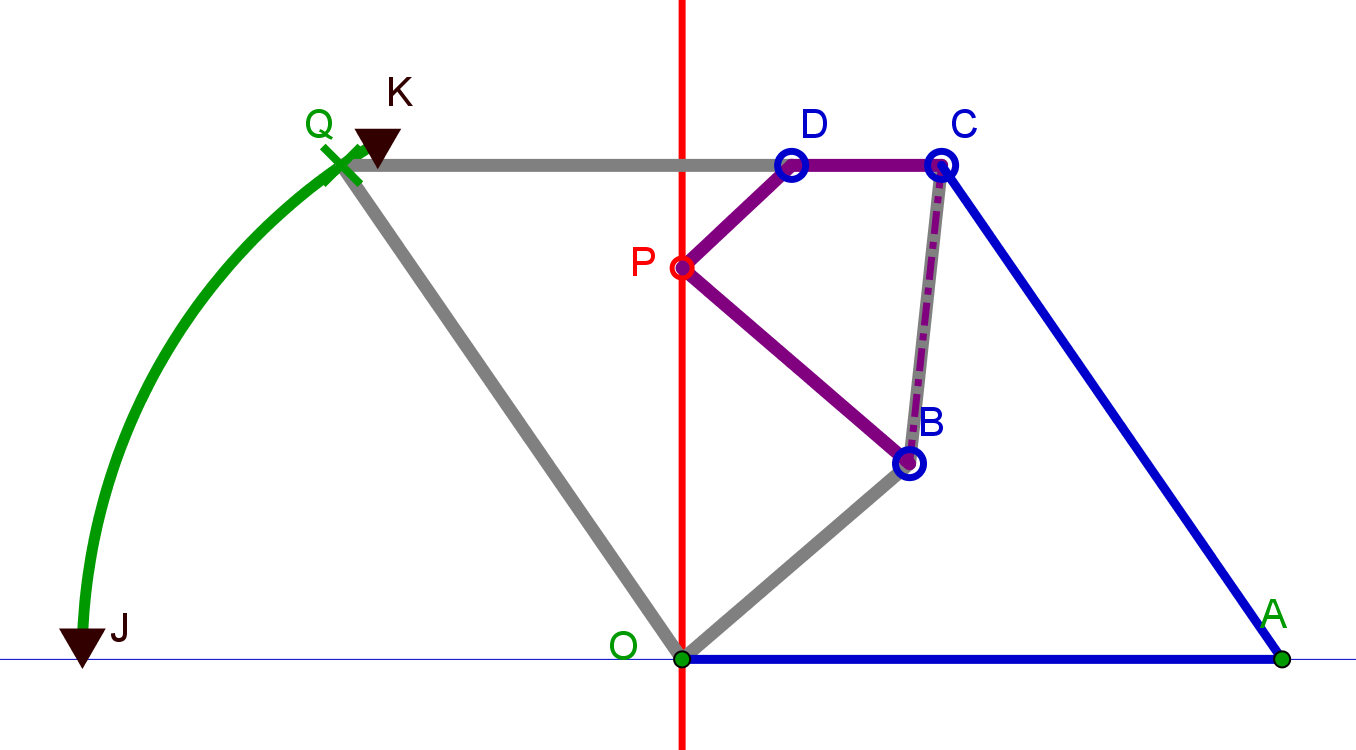 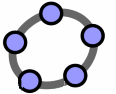 Alfred B. Kempe
ist auch durch seinen 
Beweisversuch von 
1879 zum 
Vierfarbensatz
 bekannt
Kreisbewegung und Geradführung
mit Hilfe ähnlicher Drachen
Satz von Kempe
algebraische Kurve
Stangengelenk
Prof. Dr. Dörte Haftendorn, Leuphana Universität Lüneburg,  http://www.kurven-erkunden-und-verstehen.de     Folie 26
Gelenke in der Mechanik
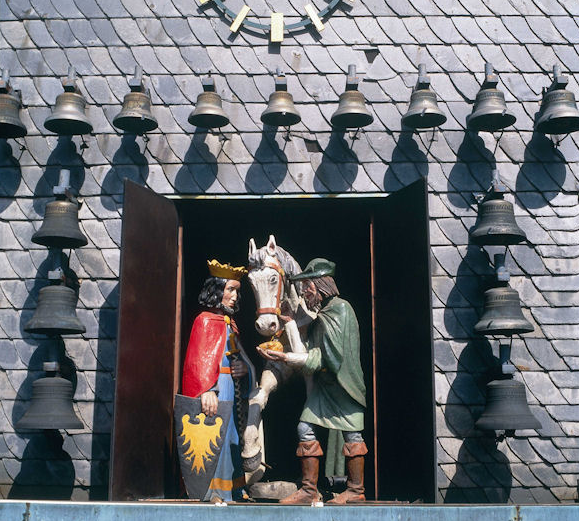 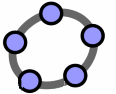 Doppeldrachen von Kempe
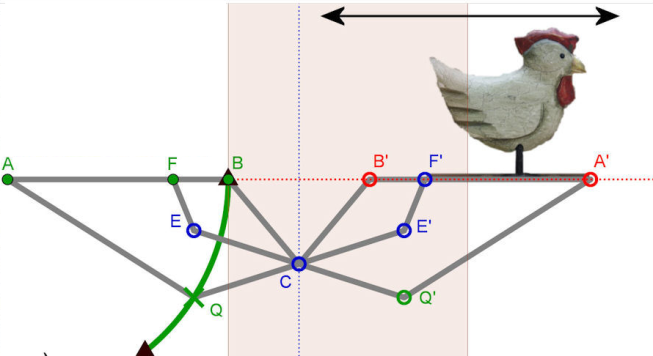 Goslar, Bergamt
Ritter Ramm, sein Pferd und 
sein König treten vor.
Prof. Dr. Dörte Haftendorn, Leuphana Universität Lüneburg,  http://www.kurven-erkunden-und-verstehen.de     Folie 27
Lemniskaten-Anlenkung
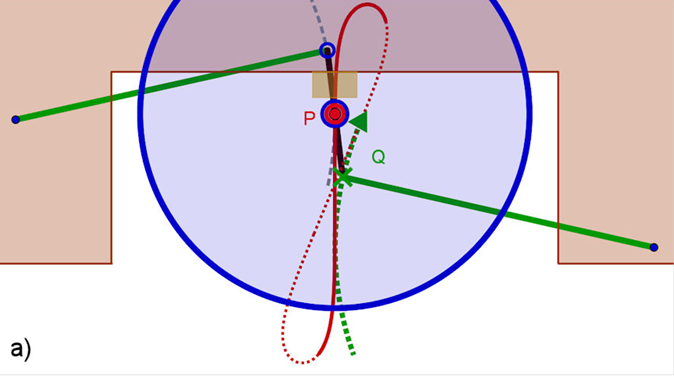 von 
James Watt, 
Ende 
des 18.Jh.
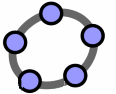 Effekt: Stöße auf das Rad werden durch eine Feder
 über Achse und die gezeigte Aufhängung kaum auf 
den Wagen übertragen.
Prof. Dr. Dörte Haftendorn, Leuphana Universität Lüneburg,  http://www.kurven-erkunden-und-verstehen.de     Folie 28
Kurven in unserer Welt
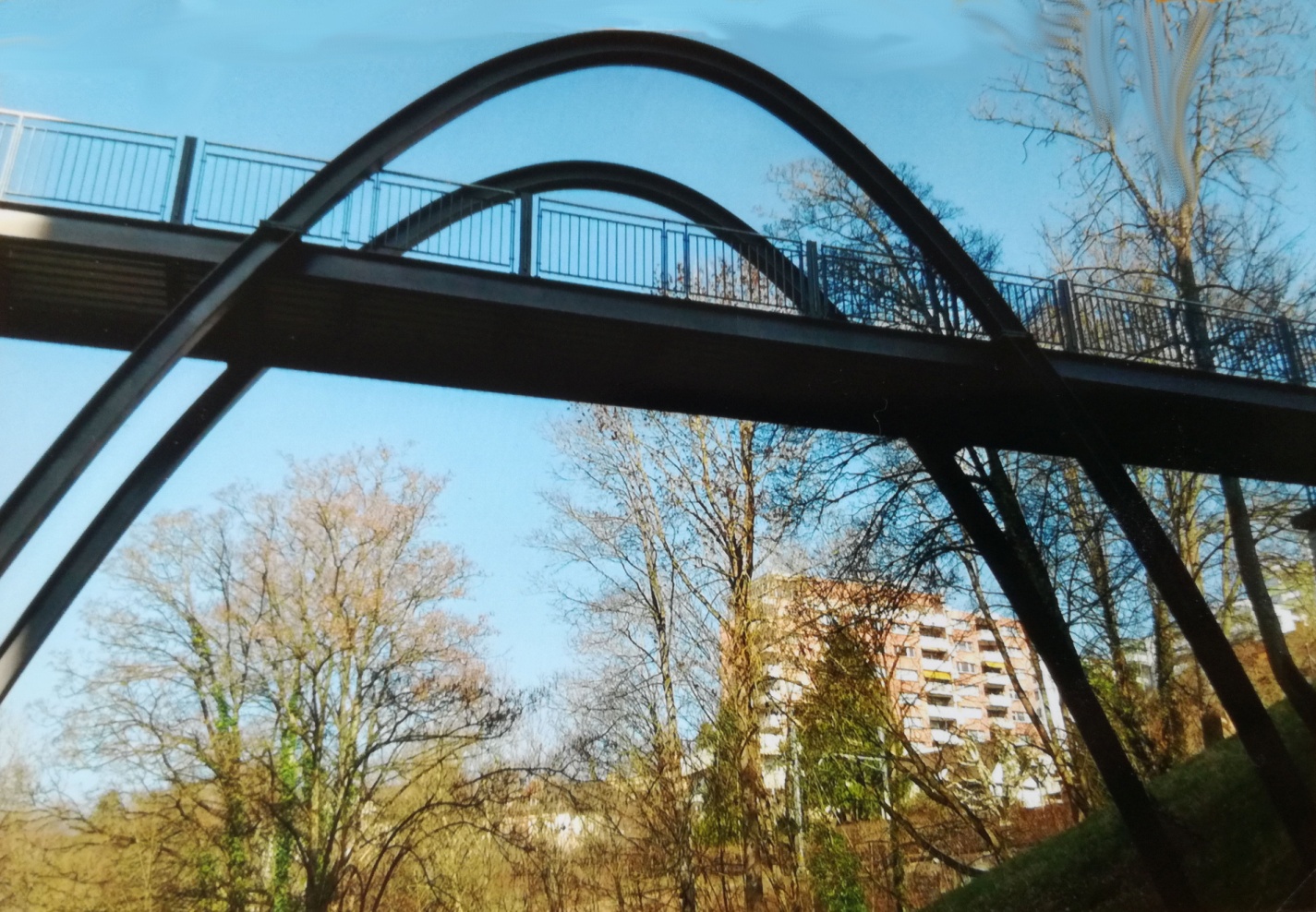 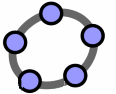 Prof. Dr. Dörte Haftendorn, Leuphana Universität Lüneburg,  http://www.kurven-erkunden-und-verstehen.de     Folie 29
Brückenform als Kegelschnitt
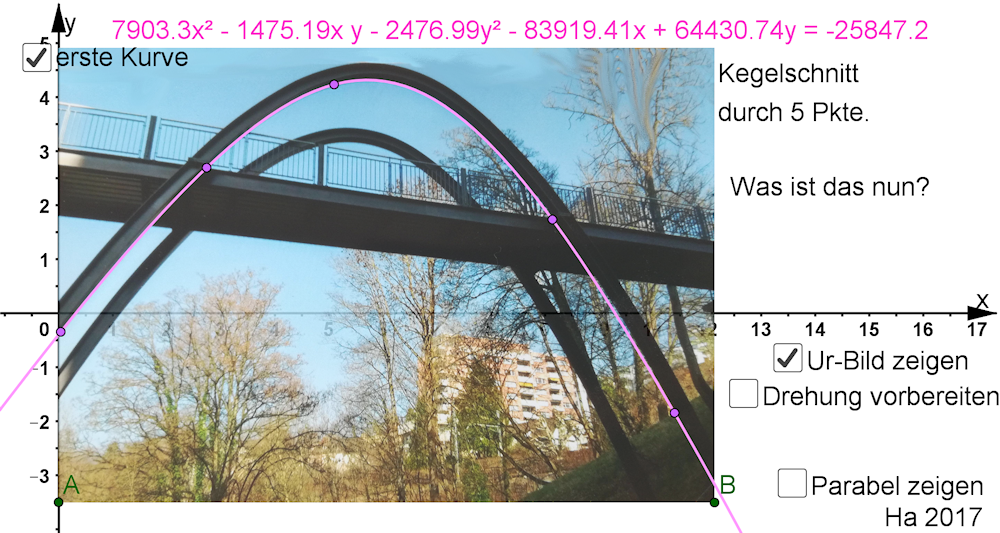 Prof. Dr. Dörte Haftendorn, Leuphana Universität Lüneburg,  http://www.kurven-erkunden-und-verstehen.de     Folie 30
Hyperbelbrücke
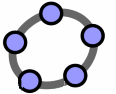 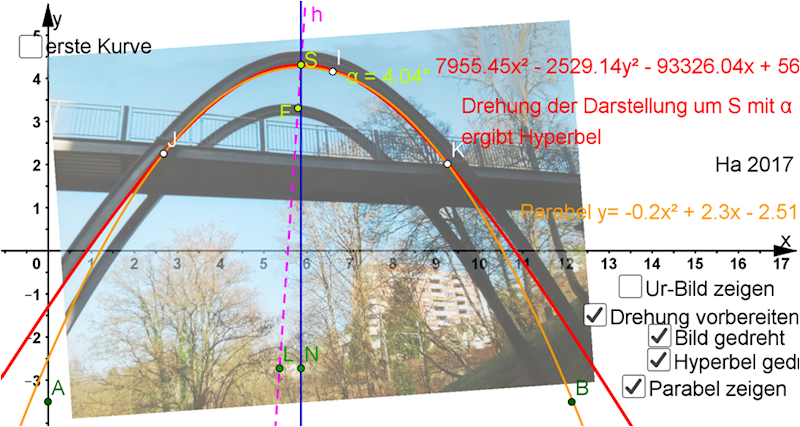 Prof. Dr. Dörte Haftendorn, Leuphana Universität Lüneburg,  http://www.kurven-erkunden-und-verstehen.de     Folie 31
Meine Bücher
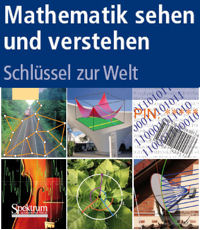 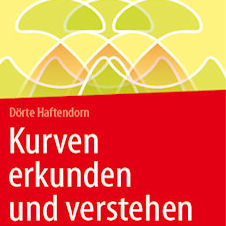 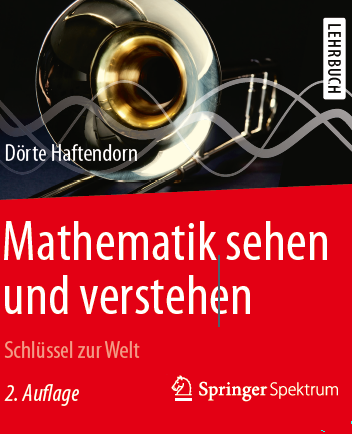 2. Aufl. 
Herbst 2016
„Mathe
 für alle“
soll die Lehrerausbildung
 in Mathematik bereichern.
Es soll auch für Lehrer sein, 
die mehr „nahrhaftes Futter“ 
für ihre Schüler brauchen.
www.mathematik-sehen-und-verstehen.de
Sehr ausführliche Website mit allen GeoGebra-
Dateien und vollständigen Aufgabenlösungen
Prof. Dr. Dörte Haftendorn, Leuphana Universität Lüneburg,  http://www.kurven-erkunden-und-verstehen.de     Folie 32
Connaître par reconnaître
oder man sieht nur das, wovon man eine Ahnung hat
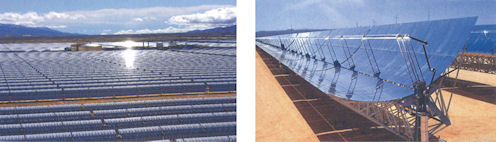 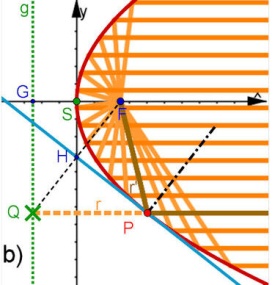 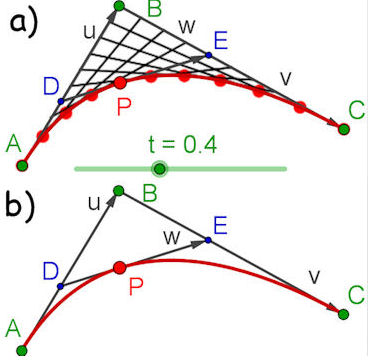 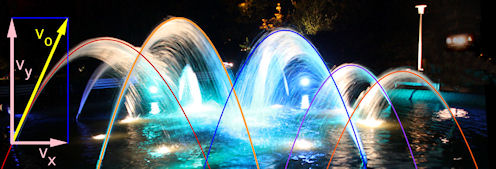 Kurven
ohne
Ende
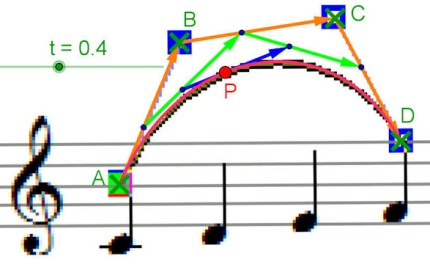 Vielen Dank für Ihre 
Aufmerksamkeit!
Bézier-
kurven
www.mathematik-sehen-und-verstehen.de
www.kurven-erkunden-und-verstehen.de
Prof. Dr. Dörte Haftendorn, Leuphana Universität Lüneburg,  http://www.mathematik-verstehen.de     Folie 33
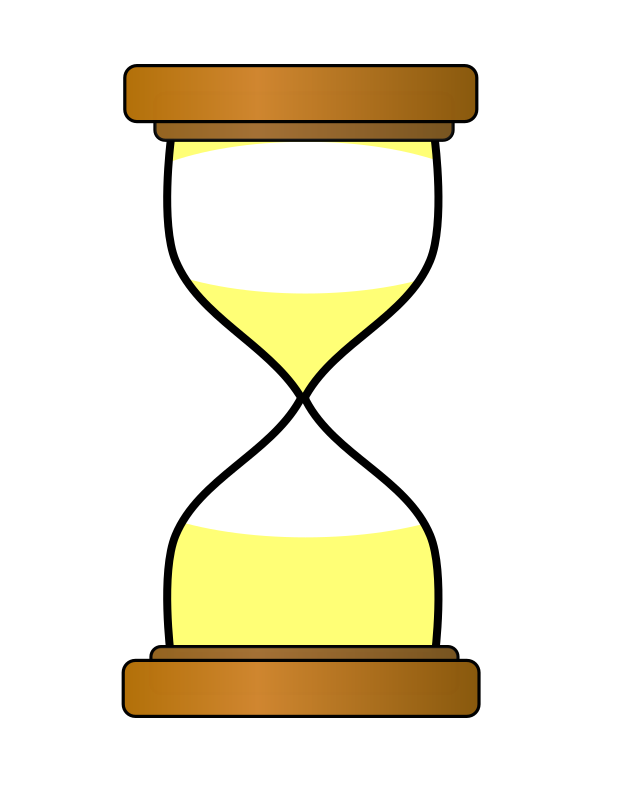 Haben wir Zeit, 
noch einmal in den
Wundersack 
zu greifen?
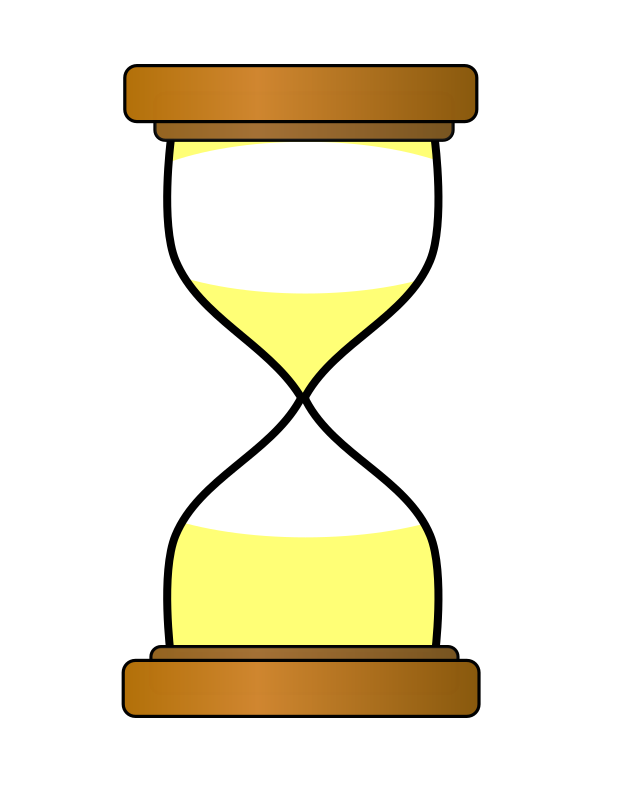 Bèzier-Kurven
 oder
 Reflexion bei Kegelschnitten
Prof. Dr. Dörte Haftendorn, Leuphana Universität Lüneburg,  http://www.kurven-erkunden-und-verstehen.de     Folie 34
Bèzier-Kurven
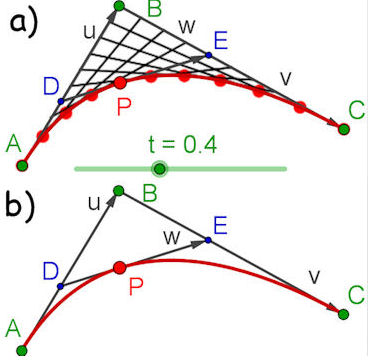 Bernstein-
Polynome
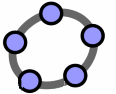 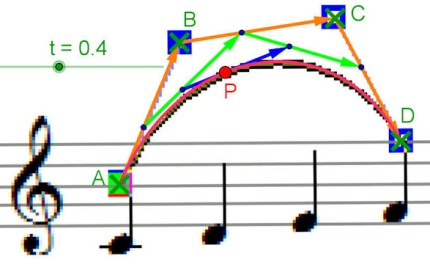 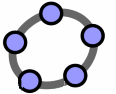 Prof. Dr. Dörte Haftendorn, Leuphana Universität Lüneburg,  http://www.kurven-erkunden-und-verstehen.de     Folie 35
Reflexion bei Kegelschnitten
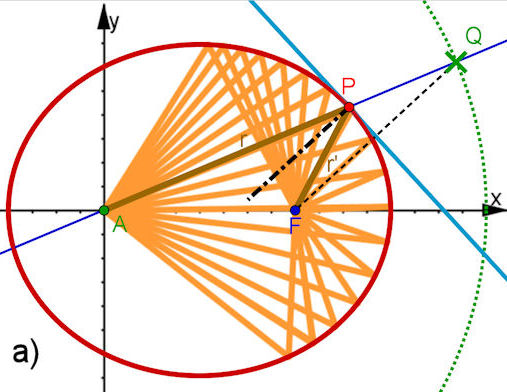 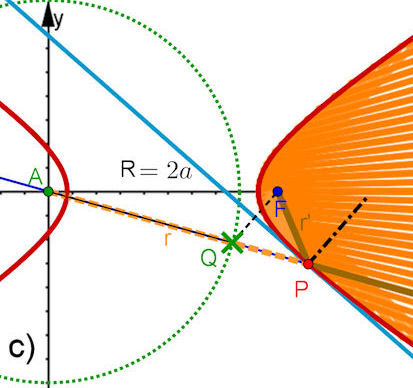 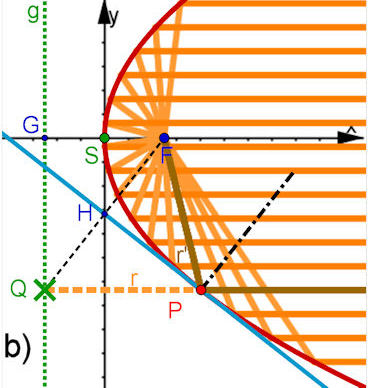 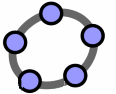 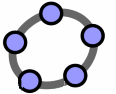 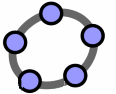 Prof. Dr. Dörte Haftendorn, Leuphana Universität Lüneburg,  http://www.kurven-erkunden-und-verstehen.de     Folie 36